ANTONINO SCUDERI
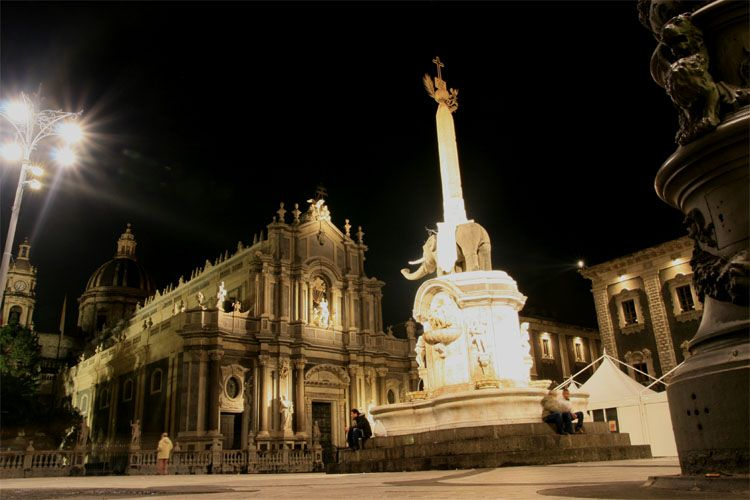 TABLET, VIDEOGIOCHI
I RISCHI OCULARI NELL’INFANZIA

AUDITORIUM SIFI  30 SETTEMBRE 2017
Rischi utilizzo tablet 

-CVS (computer vision syndrome)
-Esposizione radio-frequenze 
-Alterazioni ciclo circadiano
-Esposizione ‘’luce blu’’
-Incremento insorgenza Miopia
-Carenza esposizione sole: 
 deficit vitamina D
COMPUTER VISION SYNDROME (CVS)


- 8 ore al tablet- computer


- Iposecrezione Lacrimale
- Bruciore oculare - minore ammiccamento
- Astenopia
- Lacrimazione



Cefalea
Disturbi muscolo scheletrici
Insonnia
[Speaker Notes: Foglio di scuderi]
Esposizione Radiazioni Elettromagnetiche
I.A.R.C.

Energia elettromagnetica onde RF

2B – 2A      Sospetti - Probabili

Dipende dalla quantità, che si misura 
in indice di tasso assorbimento specifico
LUCE BLU
Lunghezze d’onda 415 - 455 nm

Luce blu – blu turchese 

Computer –Tablet - Cellulari
Tablet  induce  dipendenza

- Cellulle Ganglionari Retiniche    

-  Riduce produzione melatonina      maggiore attenzione, insonnia
 
- Psicologica

                             I Morgan  2012 Lancet
Tablet e sonno
Luce blu riduce  produzione melatonina ghiandola pineale 
inibisce il sonno

Altera produzione gonadotropine

Alterazione ritmo sonno veglia

Rischio problemi cardio vascolari e gastro intestinali 

Rensellaer et al.Vision Res. 2016
Alterazioni retiniche

Luce blu

Aumenta produzione radicali liberi
epitelio pigmentato retinico

Causa di apoptosi  cellulare

The involvement of the oxidative stress in Murine blue led light-induced retinal damage model
NakamuraM.et al.Biol.Pharm.Bull.2017
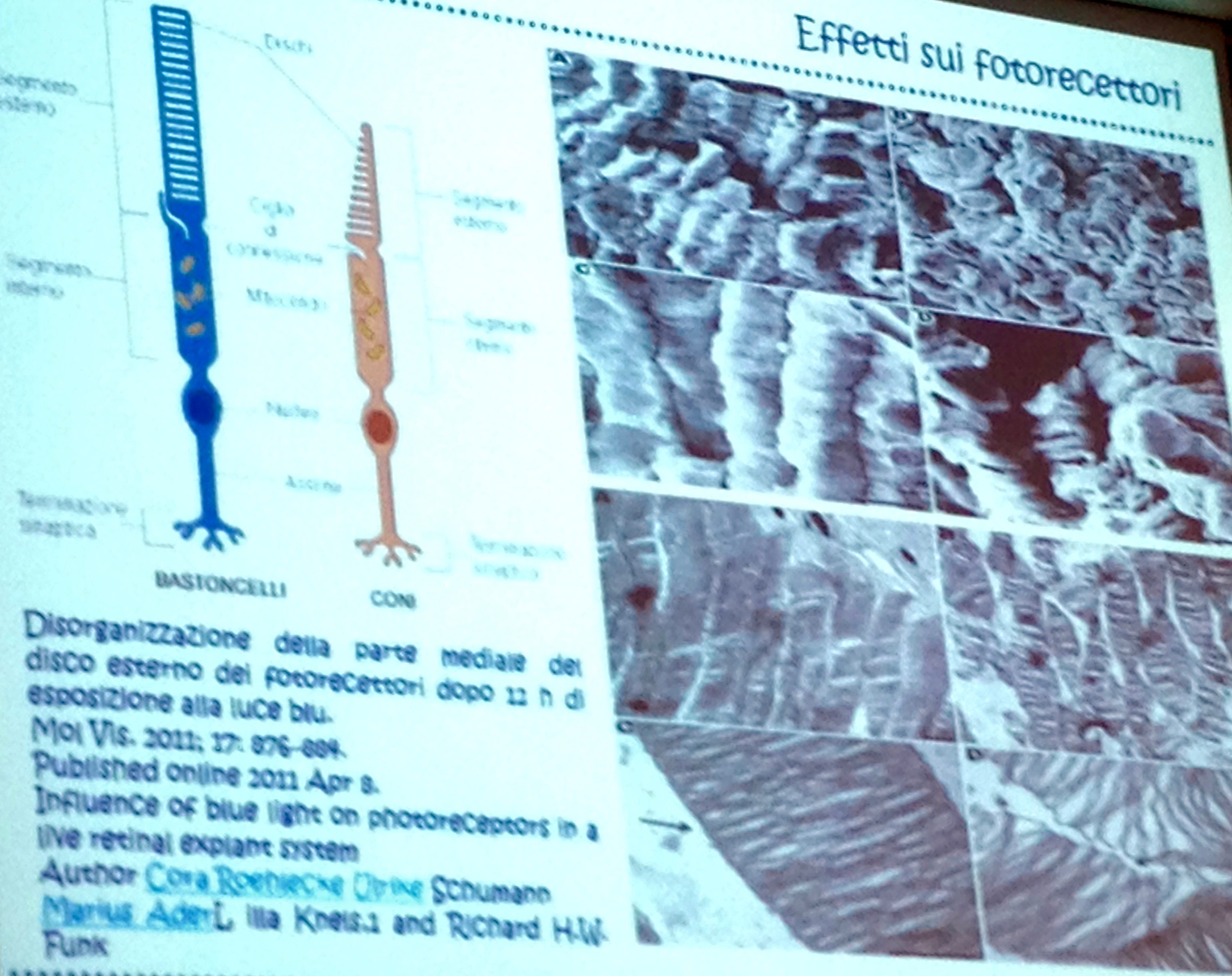 Effetti sui fotorecettori
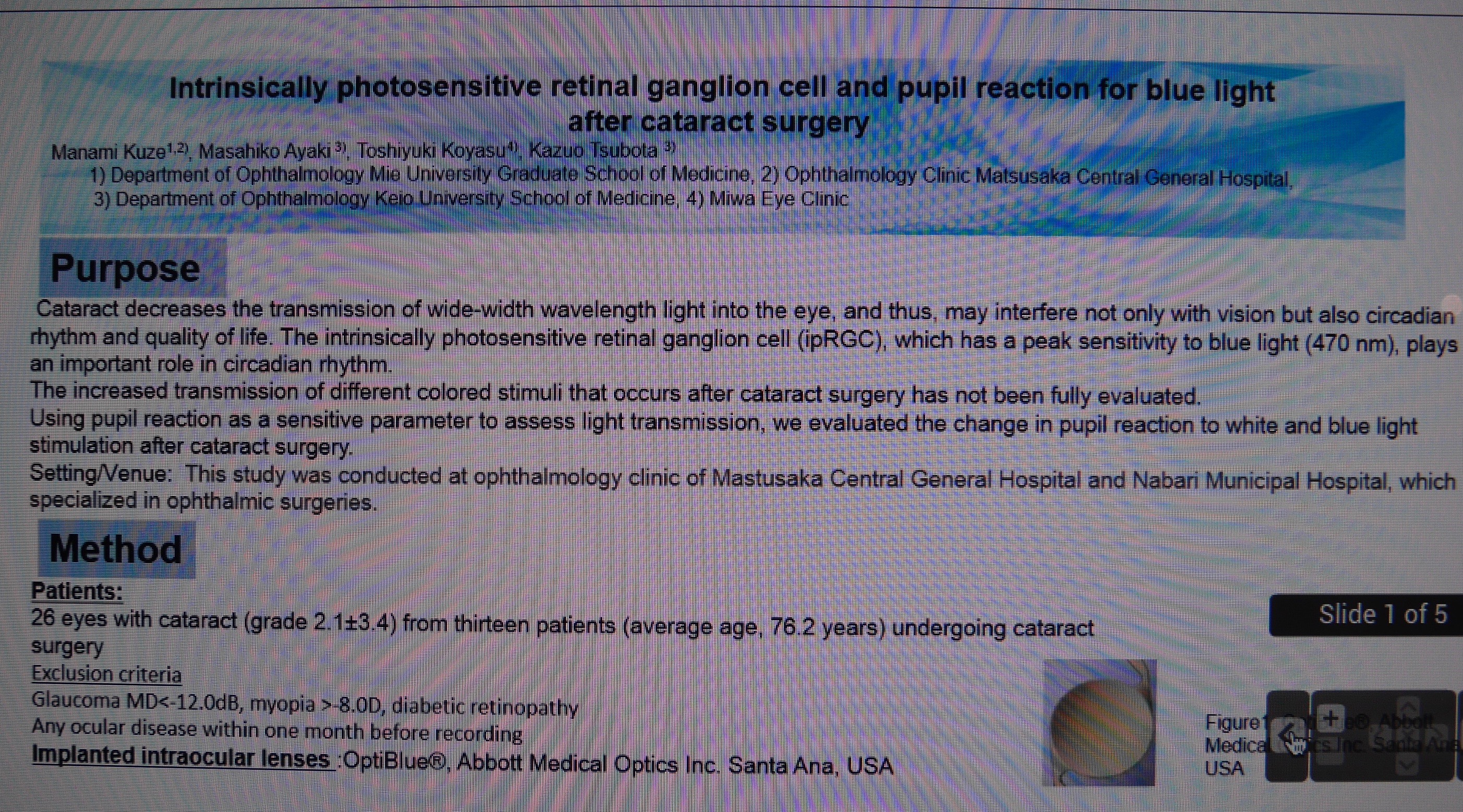 N
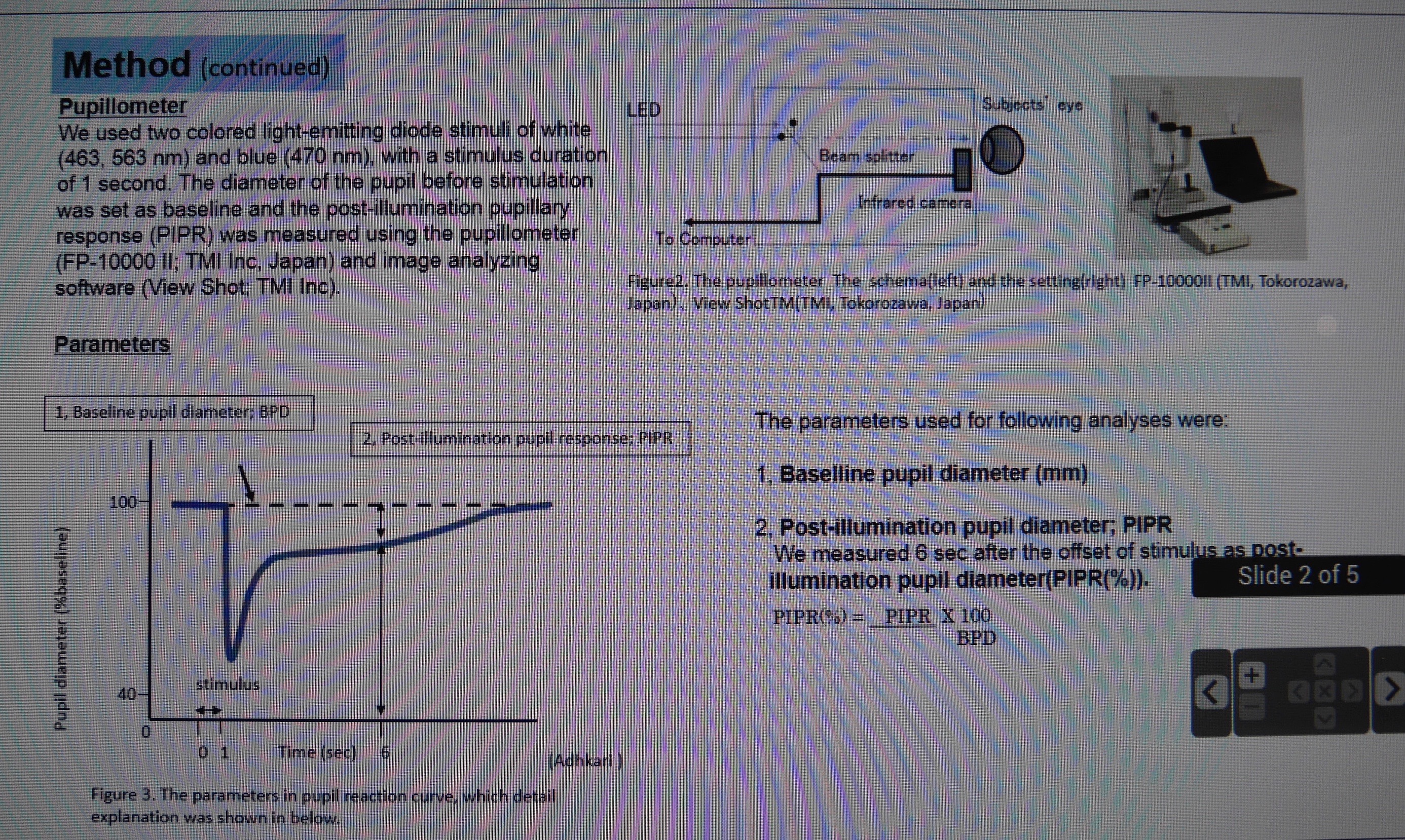 N
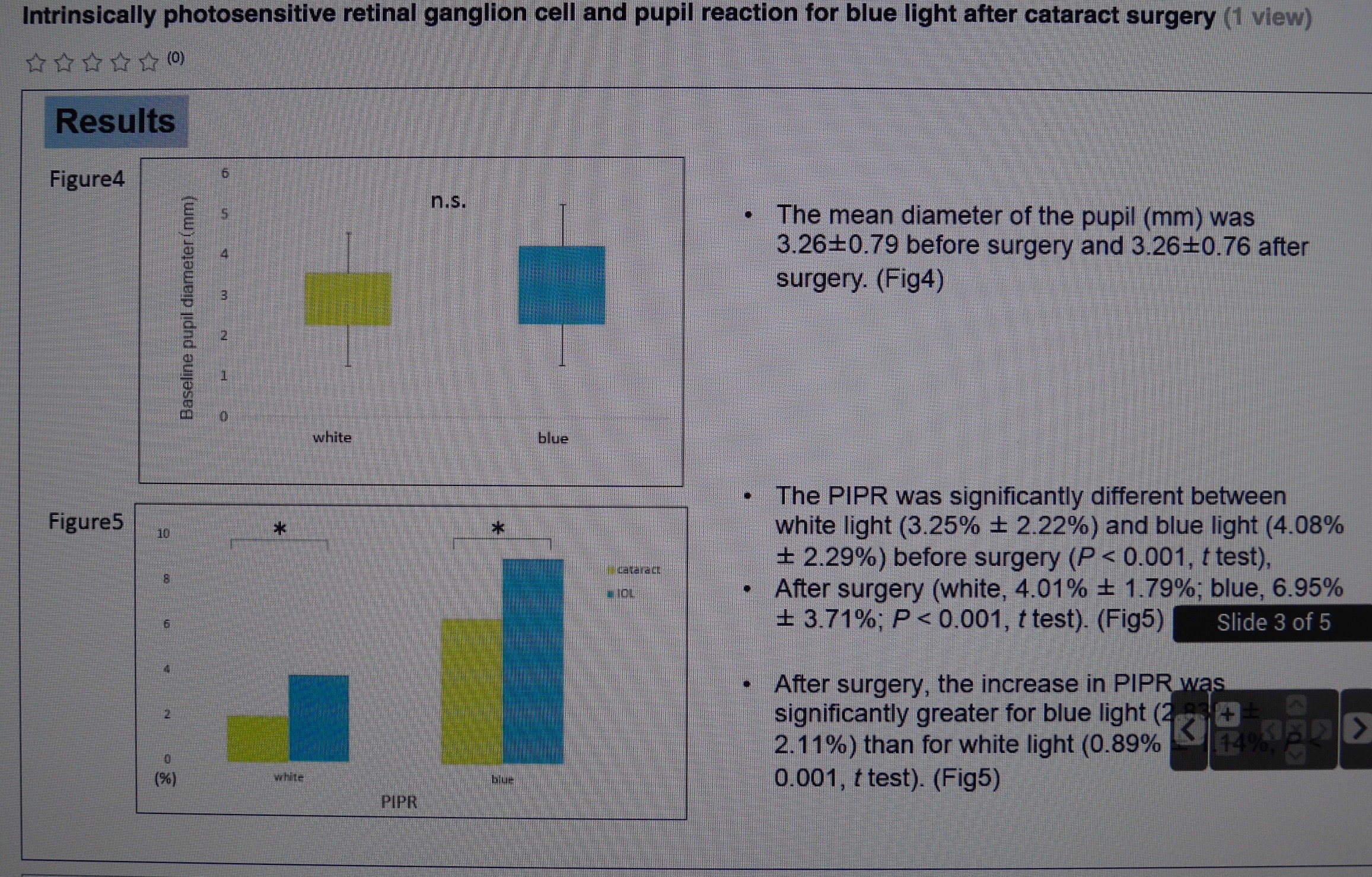 N
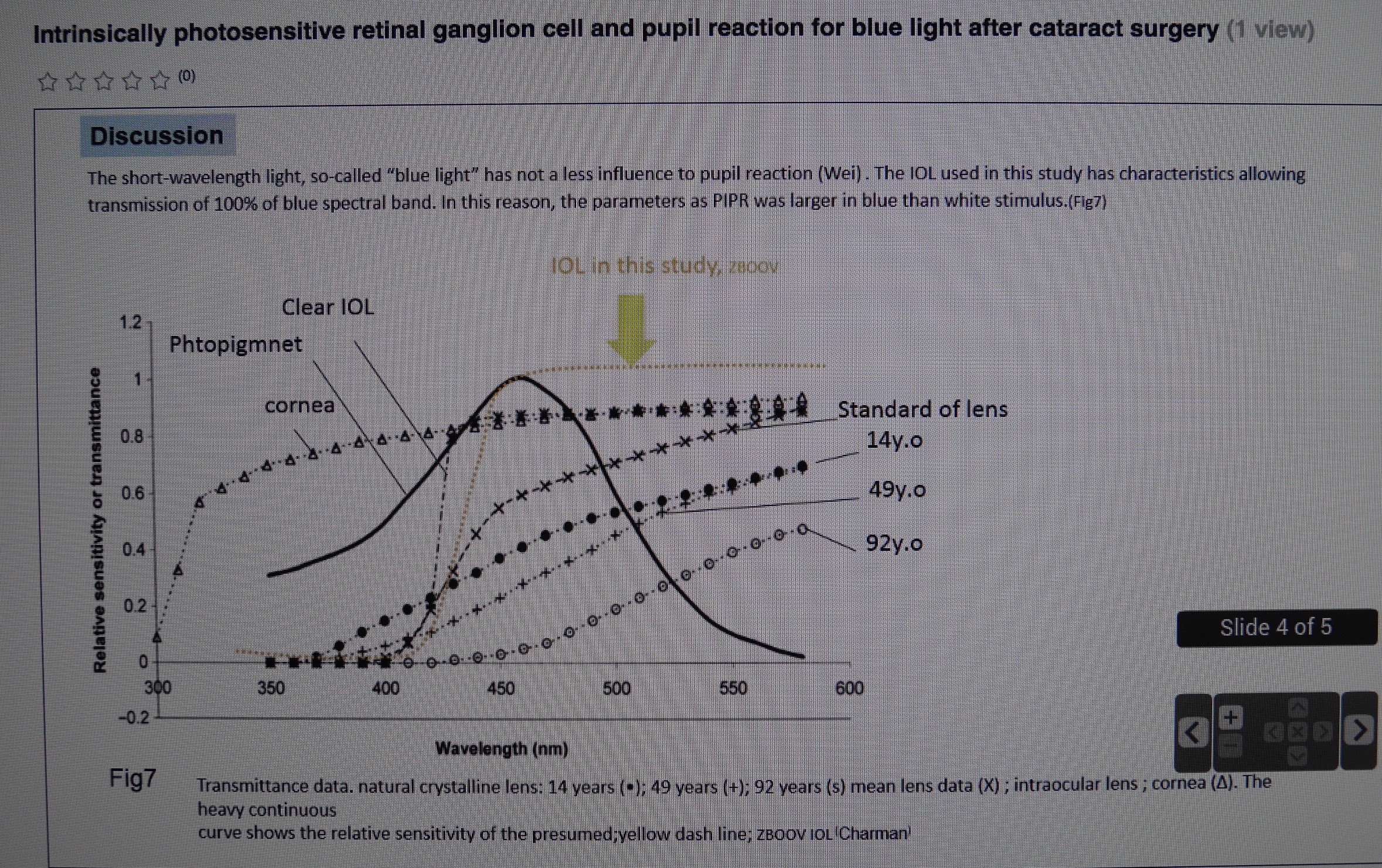 N
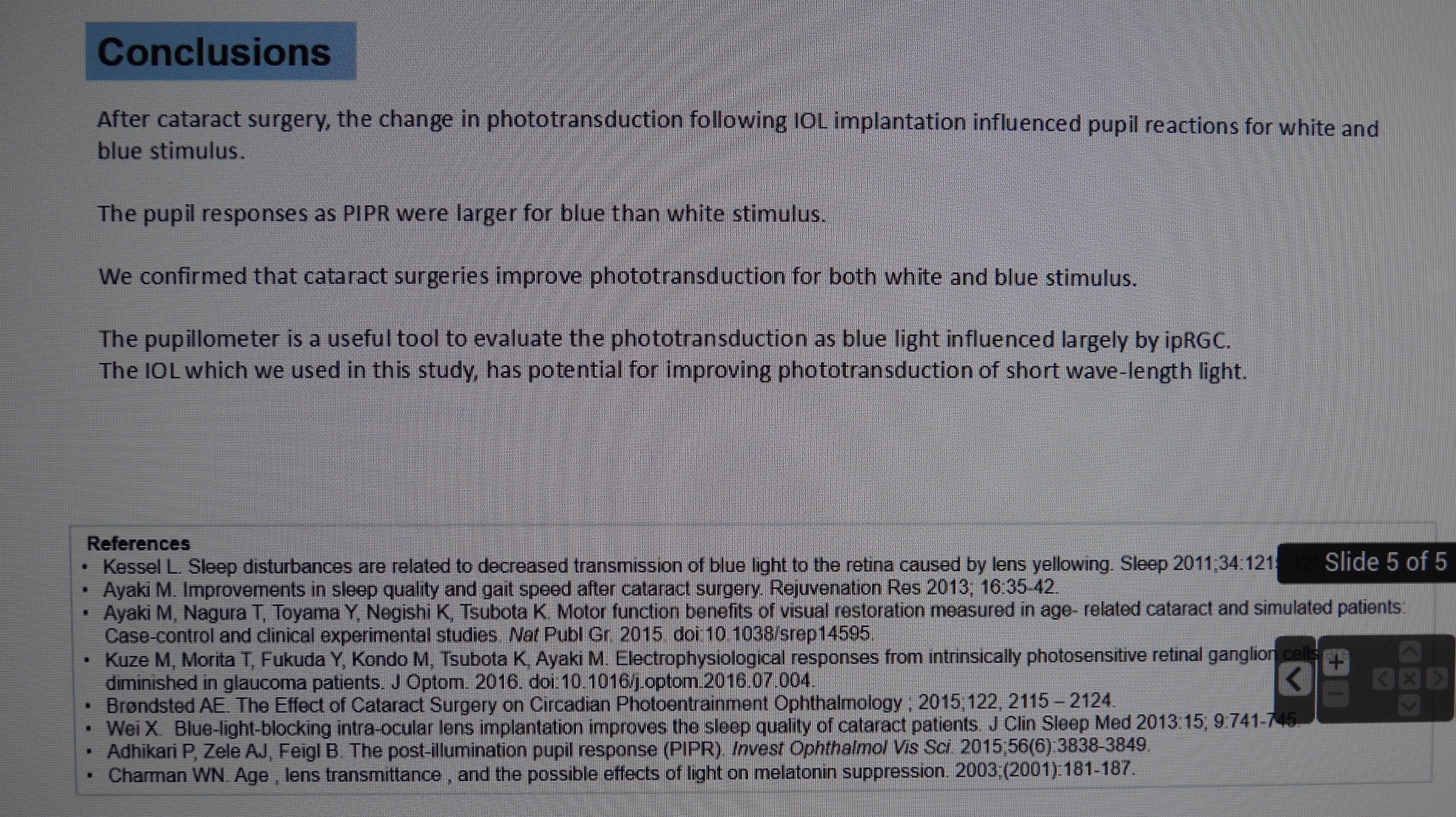 Miopia e Tablet
-Dove c’è miopia c’è cultura
-Miopia  genetica
-USA 30 anni fa il 25% oggi 40% 
-Italia 30 anni fa il 13% dai 18-26 anni era miope oggi  28% e si prevede un incremento 2030 

-Incremento allarmante per la comunità scientifica


 Chang e coll.Retina 2015
Beltrami e coll Il Progresso 2015
Genetica e Miopia

  -Sindromica Stickler

  -Poligenica familiare
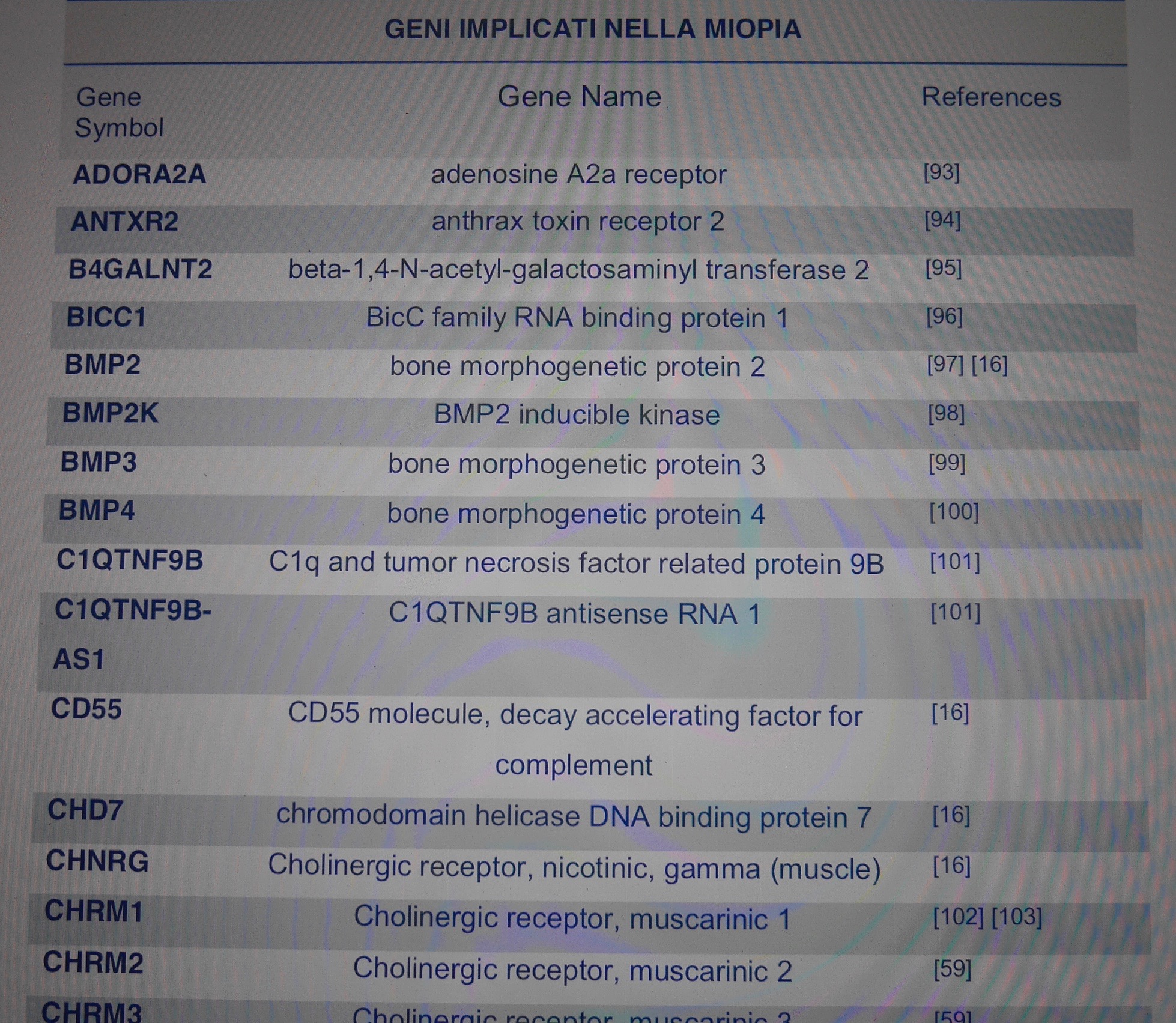 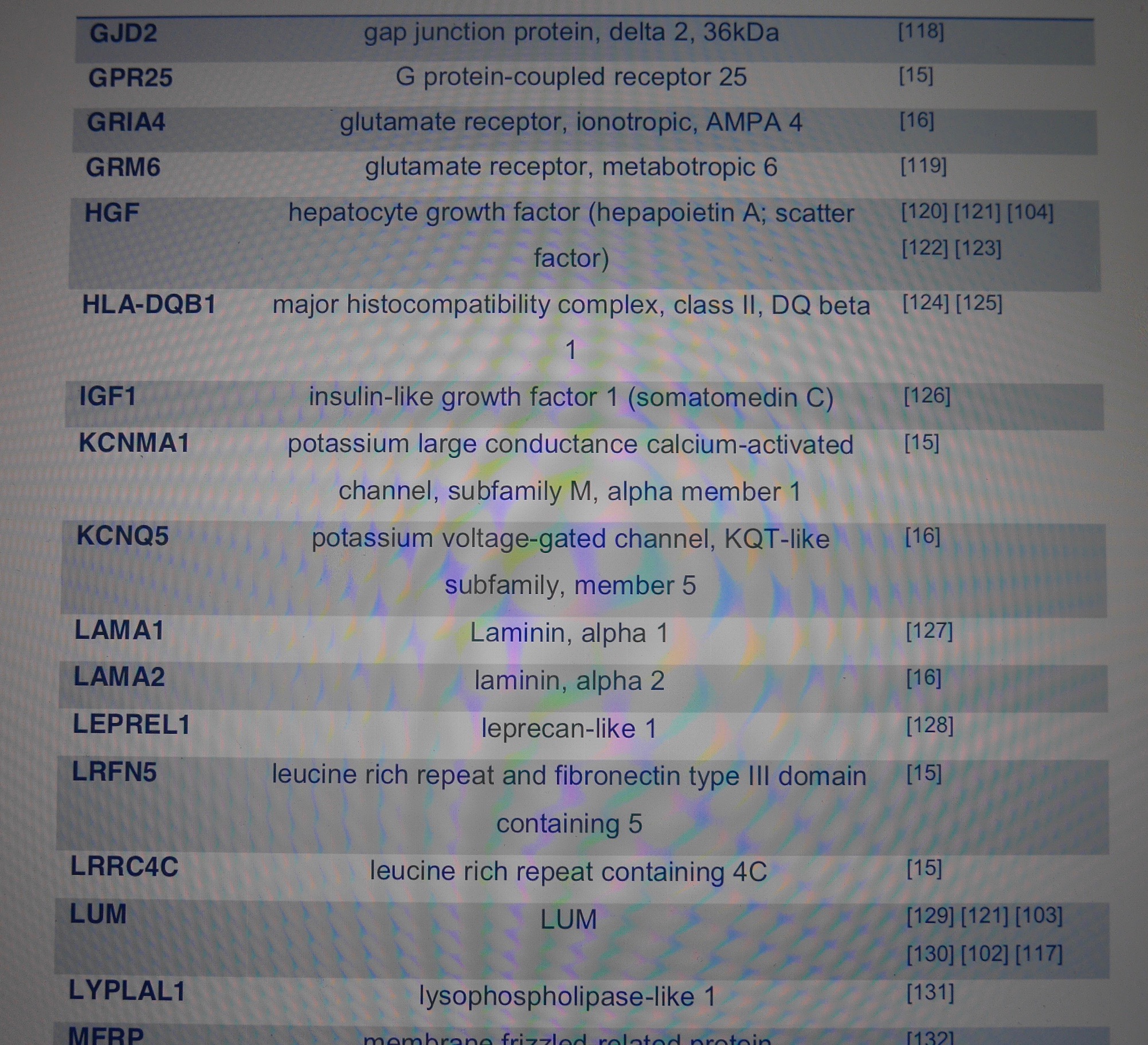 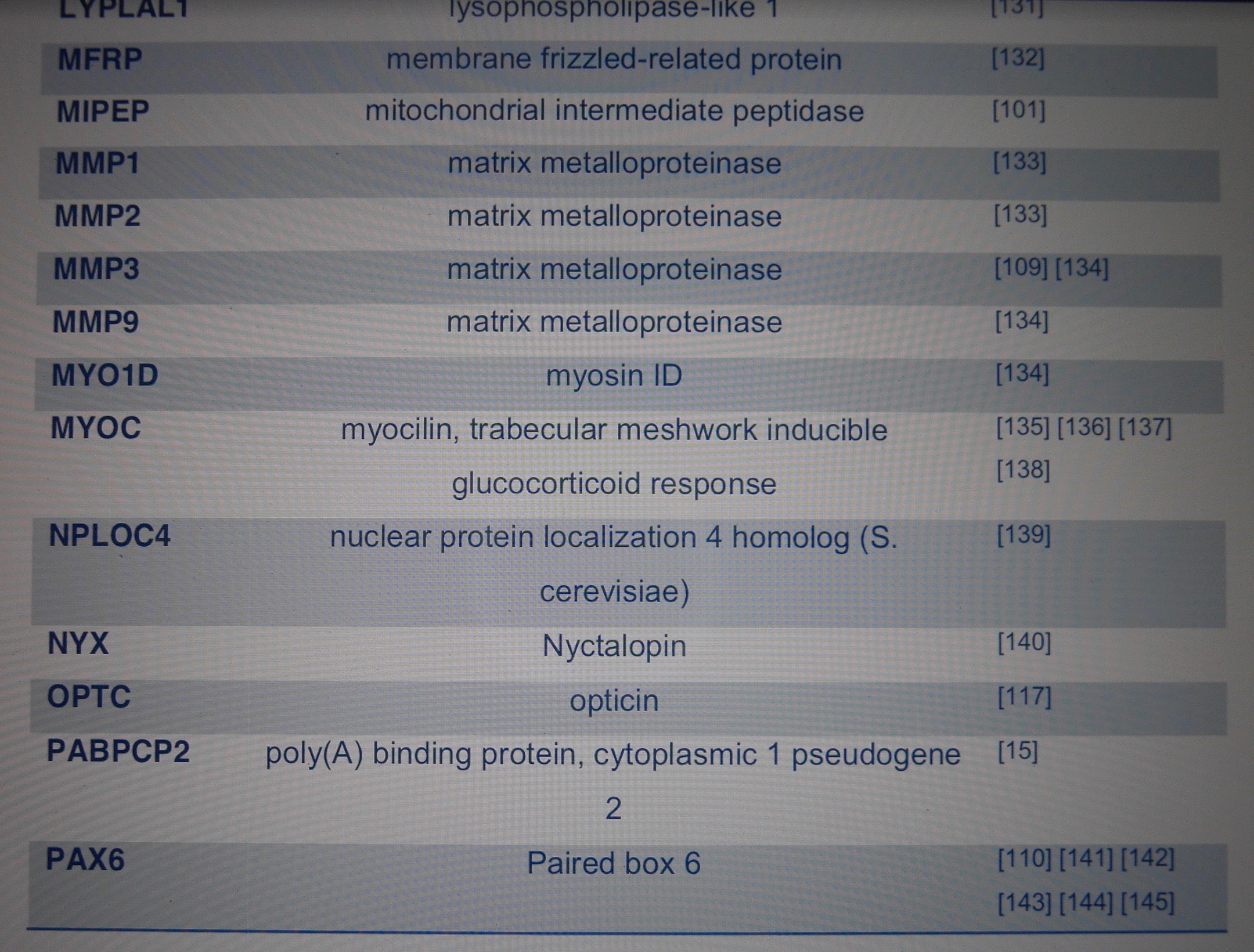 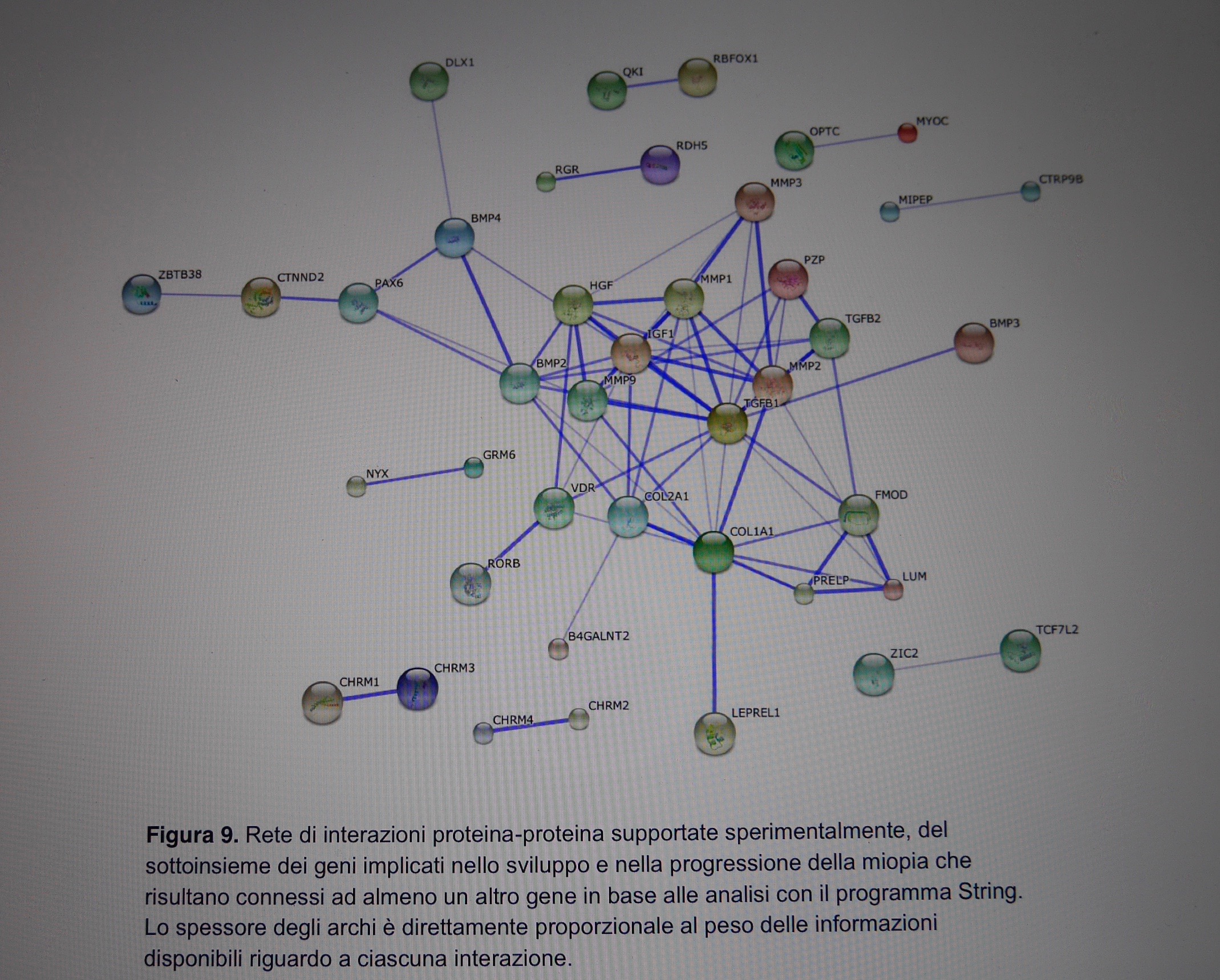 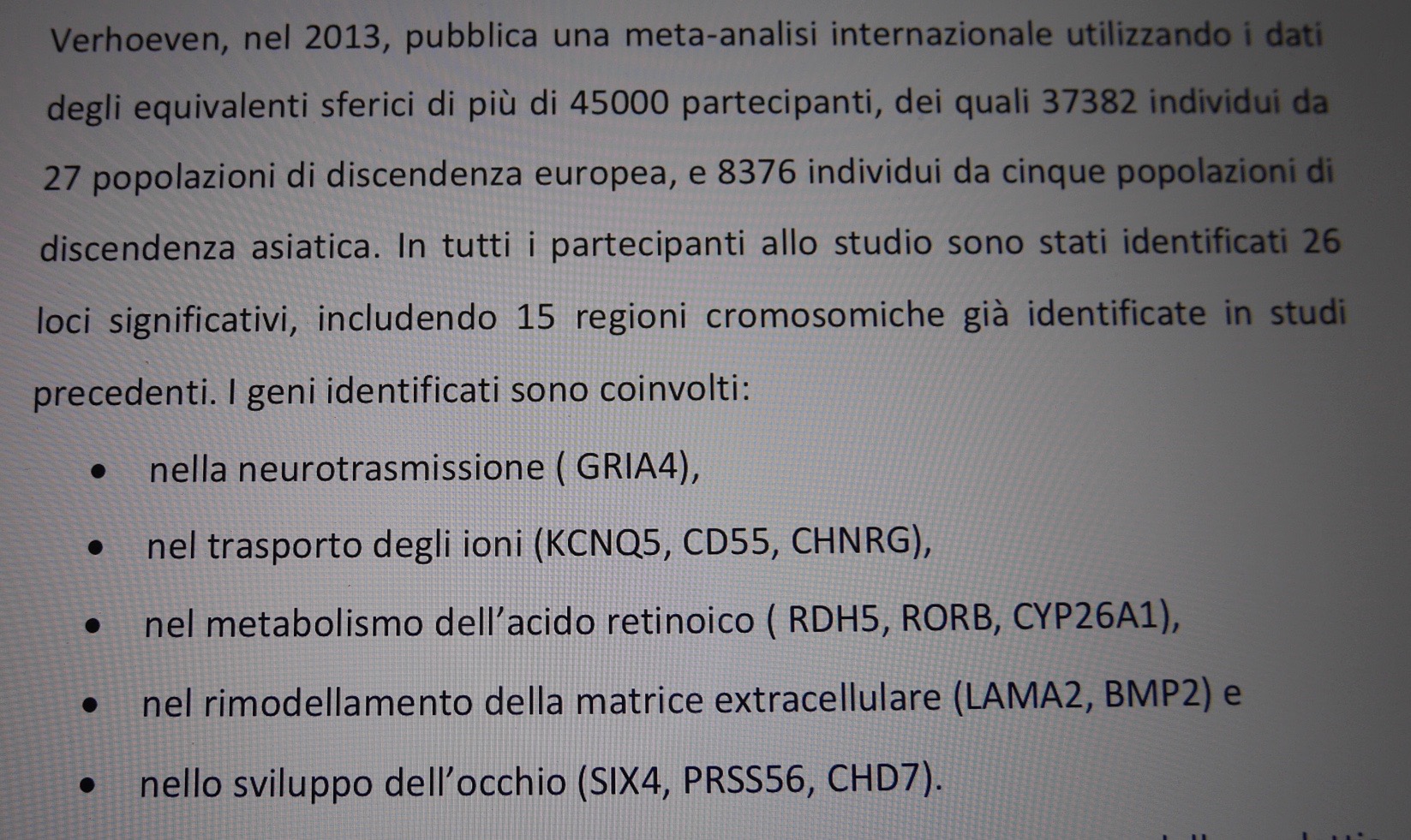 European Eye Epidemiology Consortium

60.000 persone
47% tra i 25-29 anni miopi

‘’The impact of the recent rapid rise in use of computers ,tablet and mobile phones on visual devolepment in children’’





Willams K. Et coll. Ophthalmology 5 ,2015
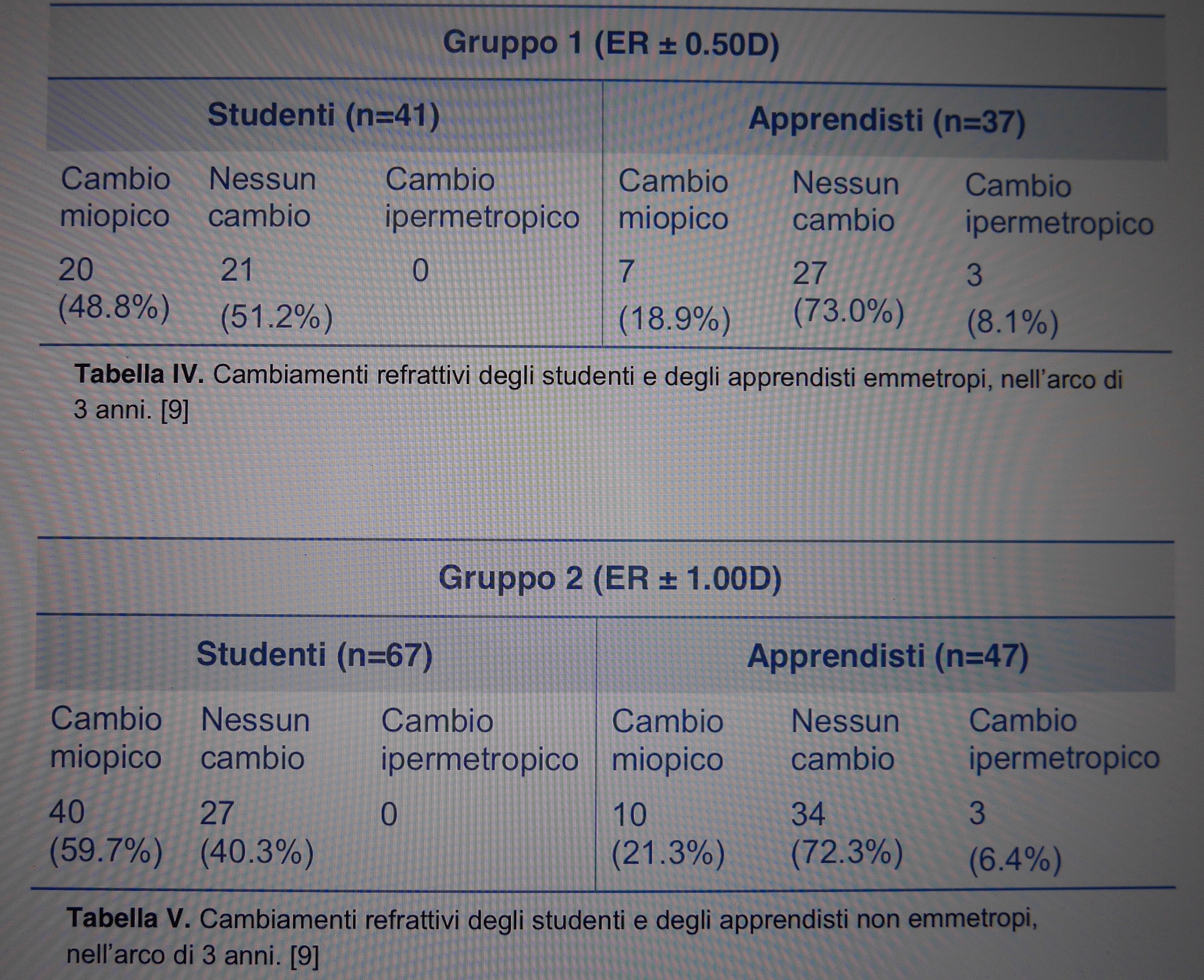 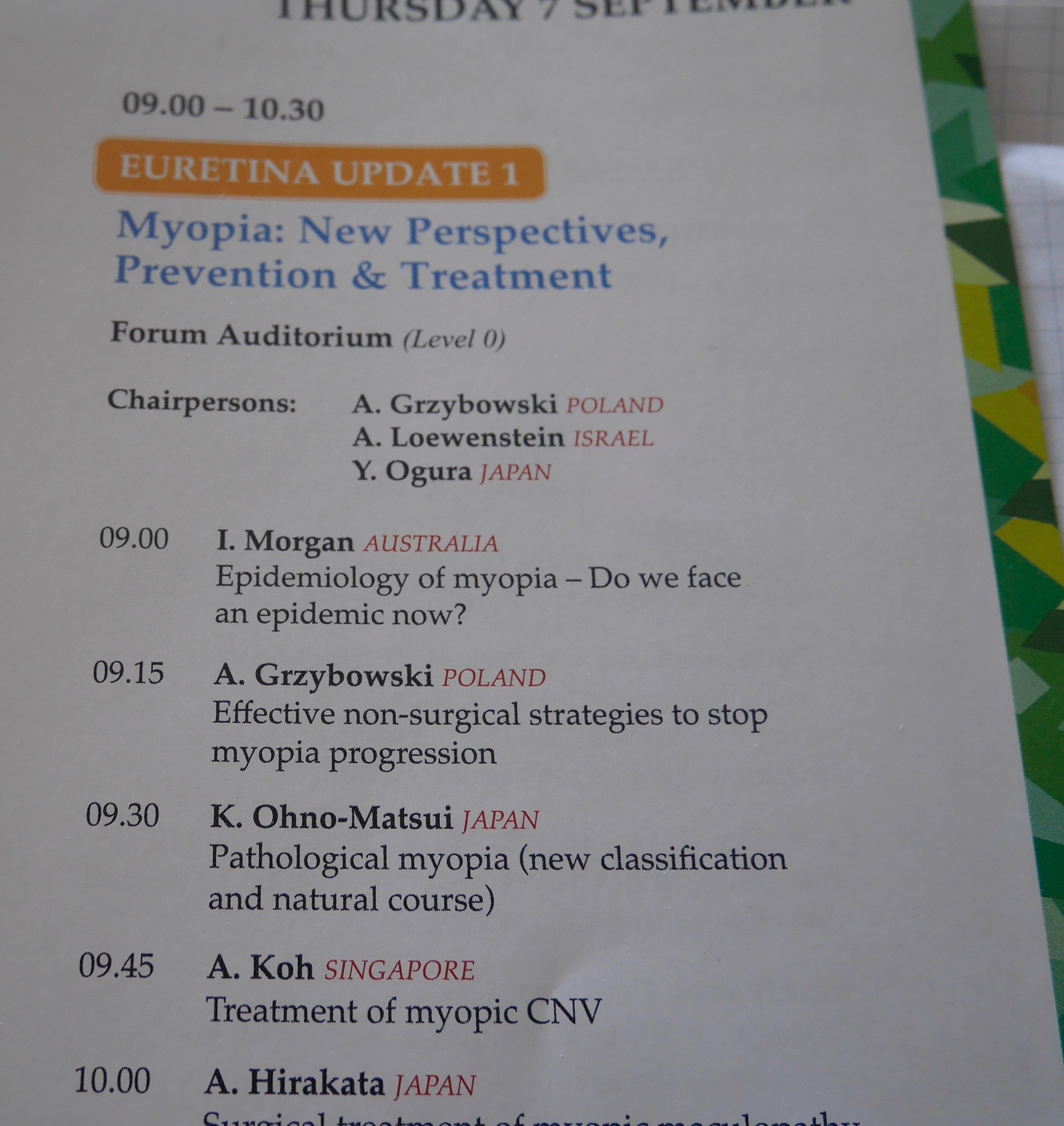 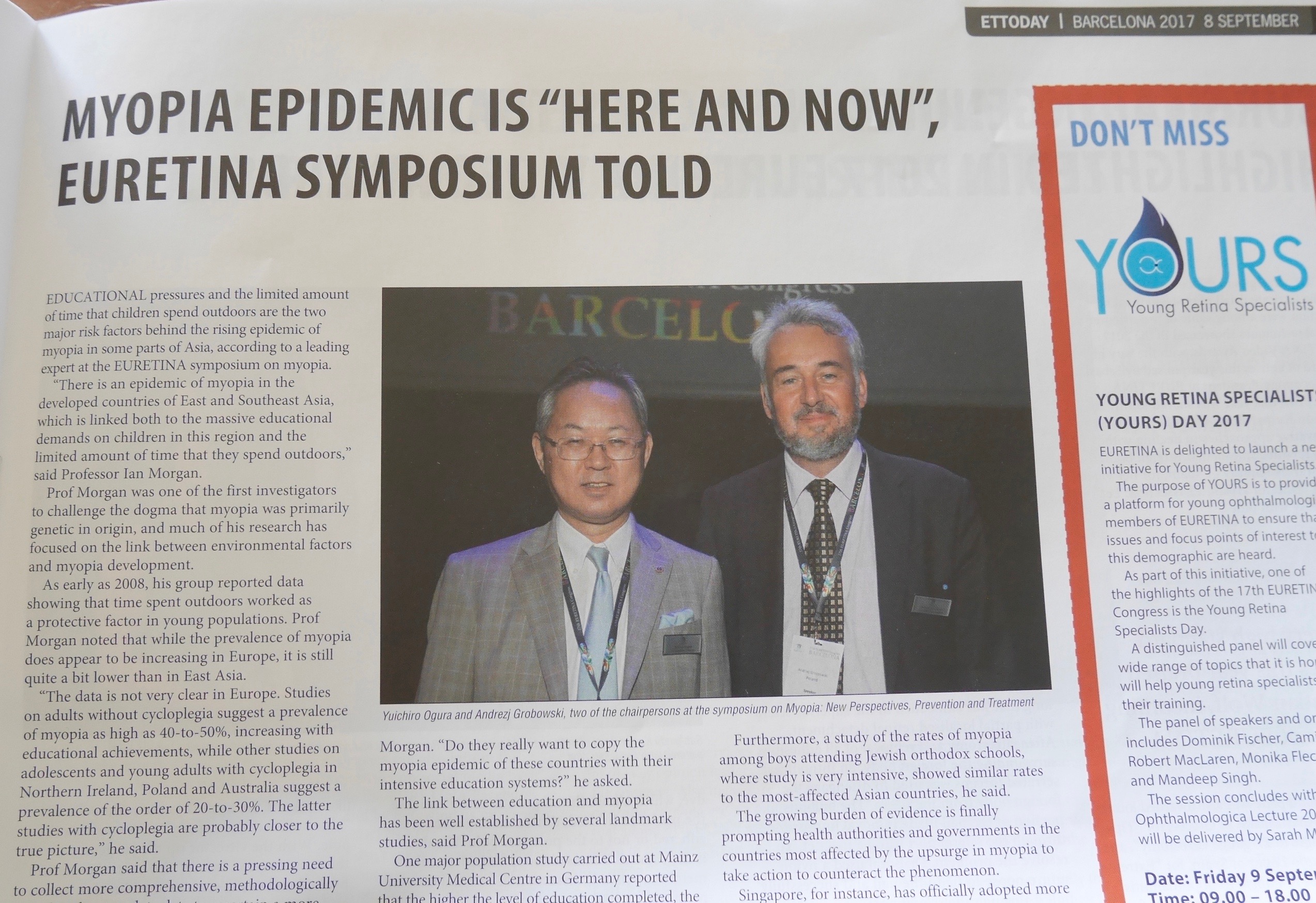 N
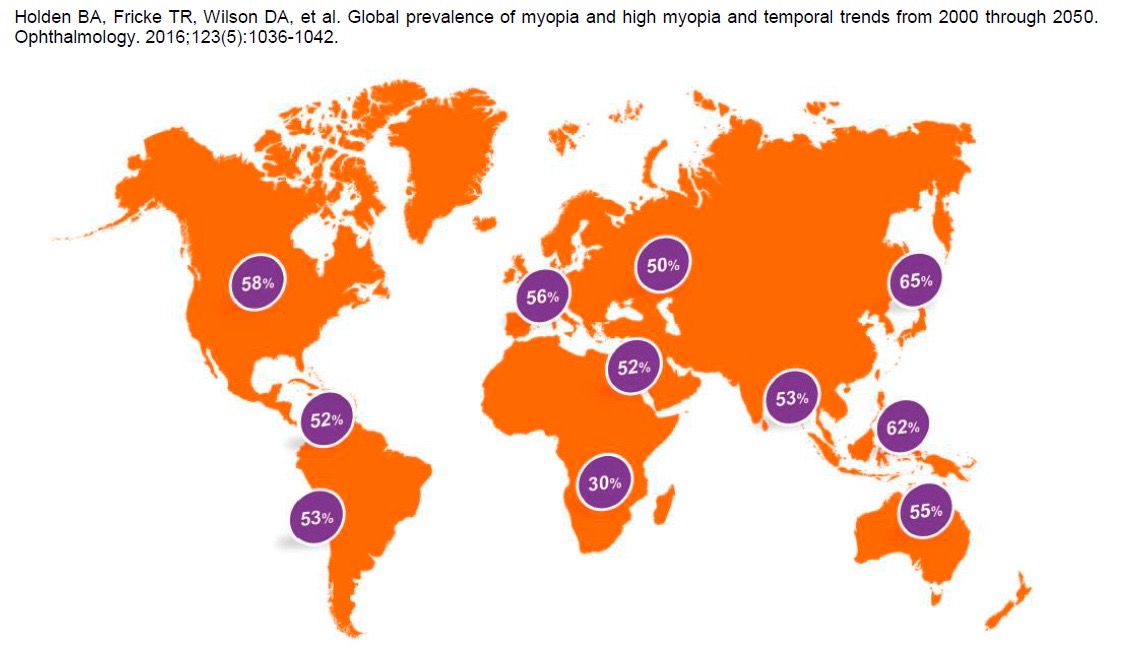 Brien Holde Vision Istitute

Studio metanalisi

Miopi    Miopi elevati
22,9       2,7                  2000
49,8       9,8                  2050

Ophthalmology 123-5-2016
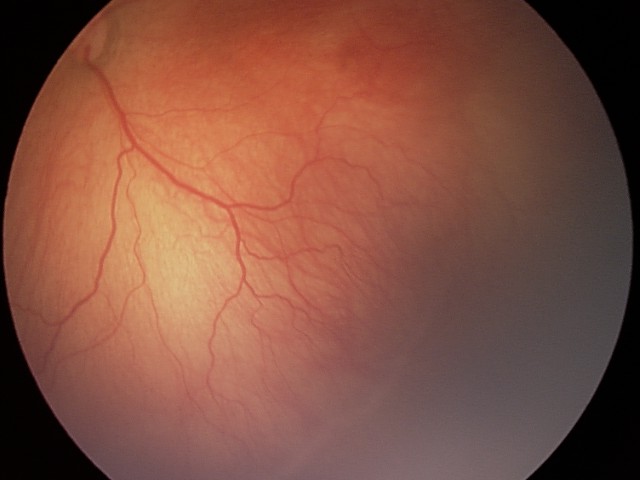 Studio condotto su 2367 
 
 I bambini che trascorrono molte ore all’aria
aperta,sono meno soggetti a diventare
miopi,rispetto a coetanei che stanno molto tempo in casa.
La dopamina prodotta dalla retina sotto stimolazione della luce naturale, impedirebbe lo sviluppo assiale eccessivo dalla nascita 
ai 25 anni.

Rose K.-Morgan I. Ophtalmology 2008-2013
Luce e lunghezza assiale

- Studio condotto su  pulcini

- Luce naturale 10.000 lux

- Dopamina cellule amacrine 

- Regola lunghezza assiale durante lo  sviluppo
Tse M. e coll.J .Exp.Biol.  2007
Wisel e coll.2009 –Tupaia 2010
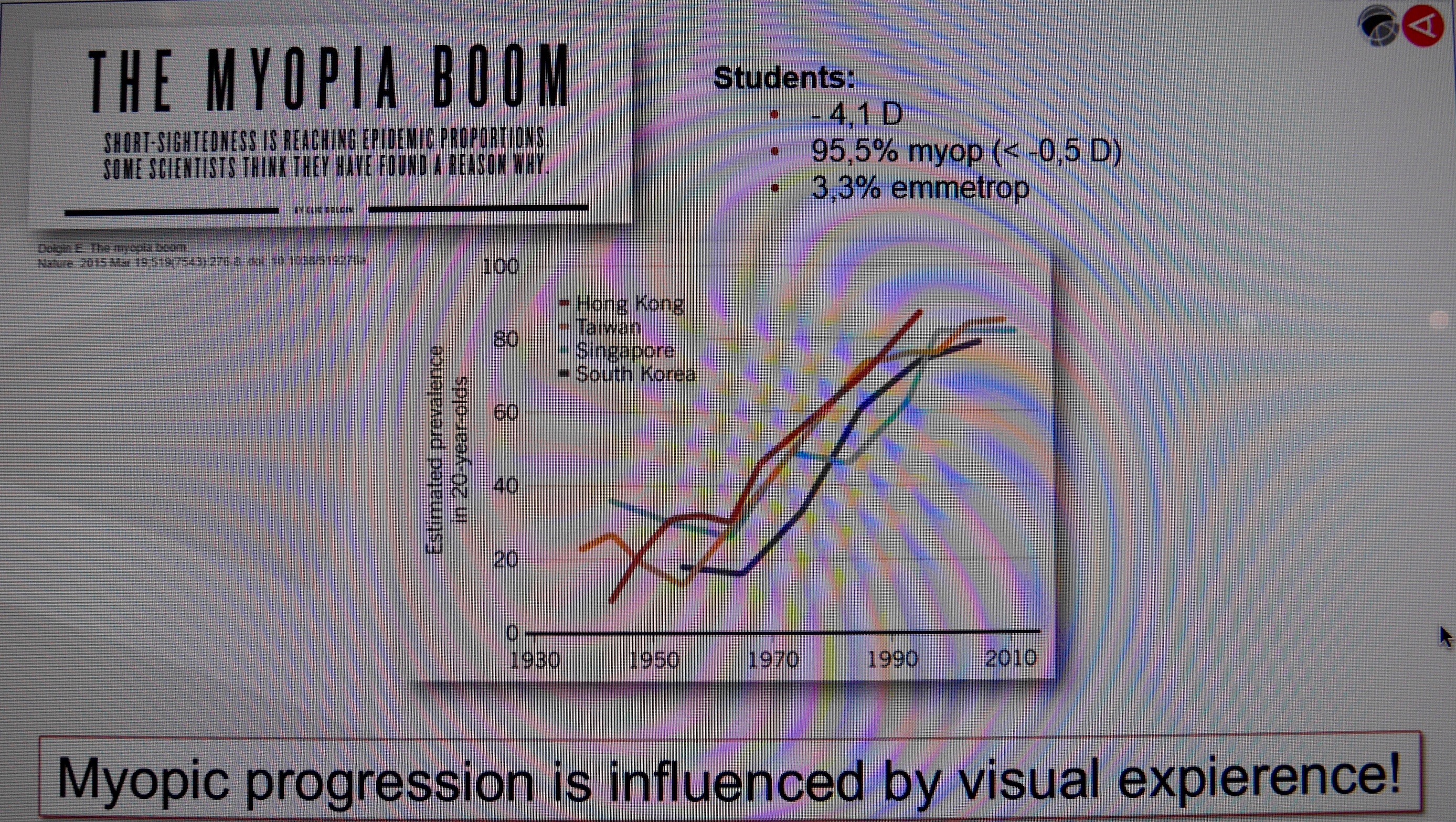 N
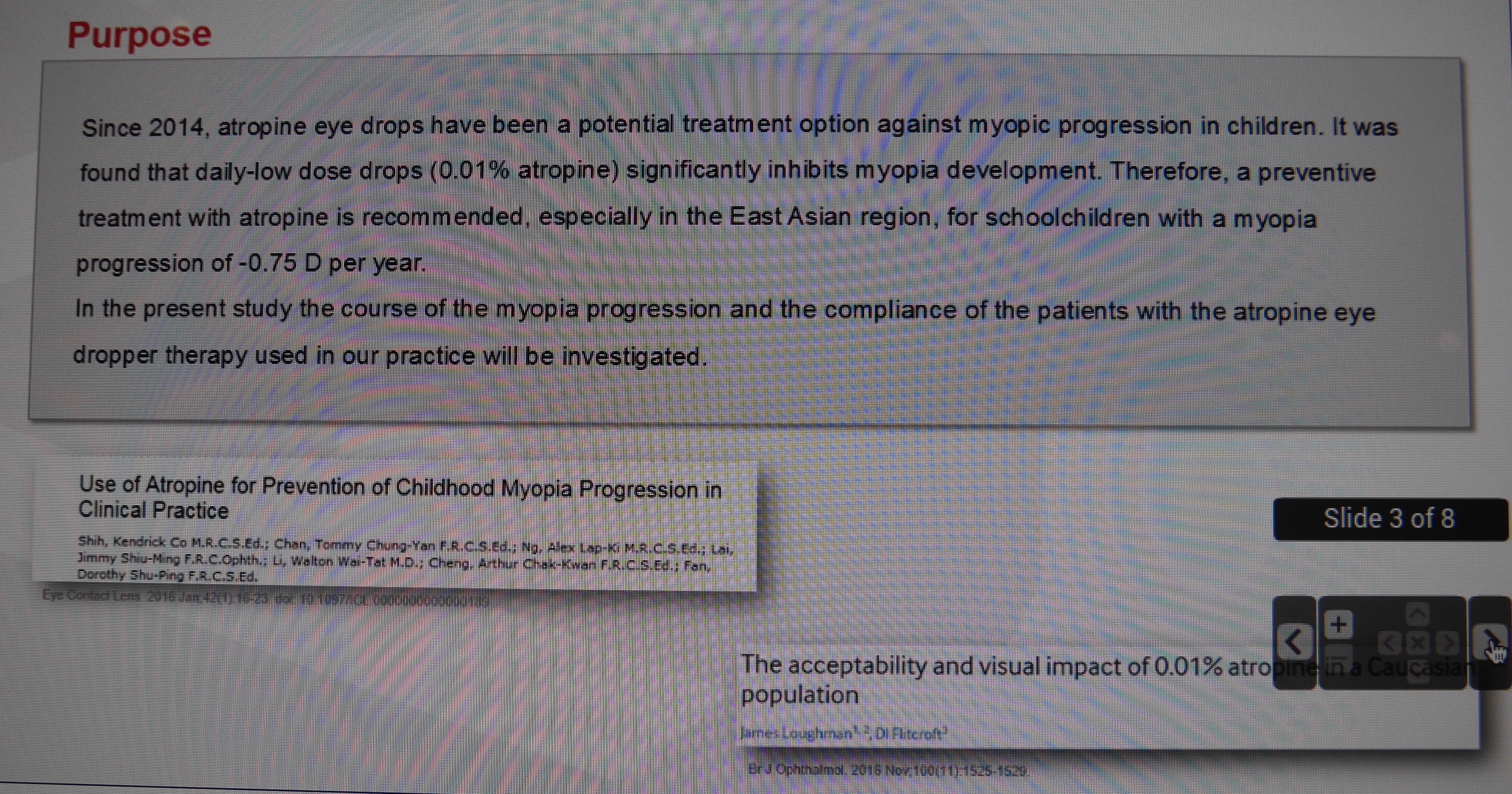 N
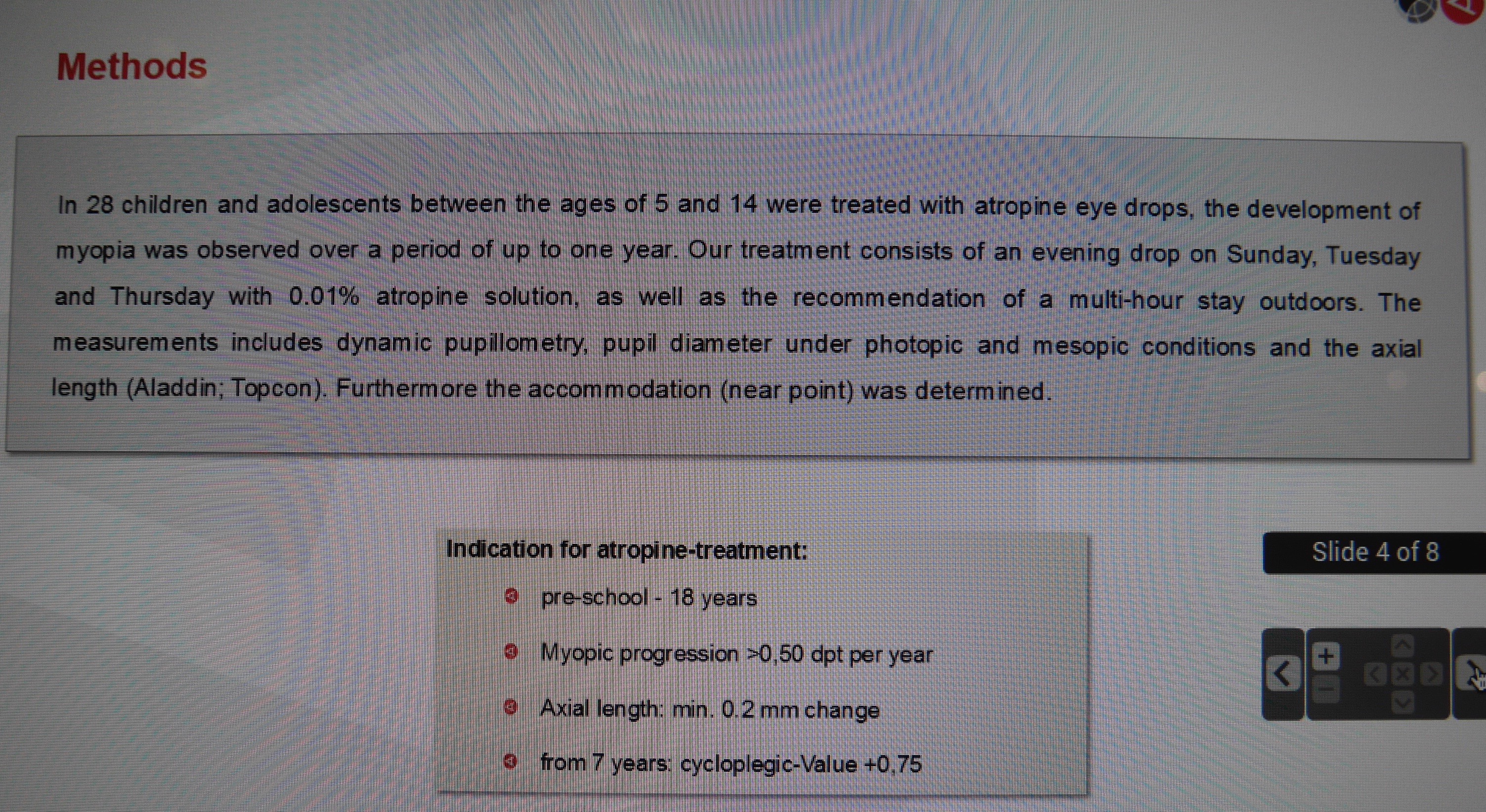 N
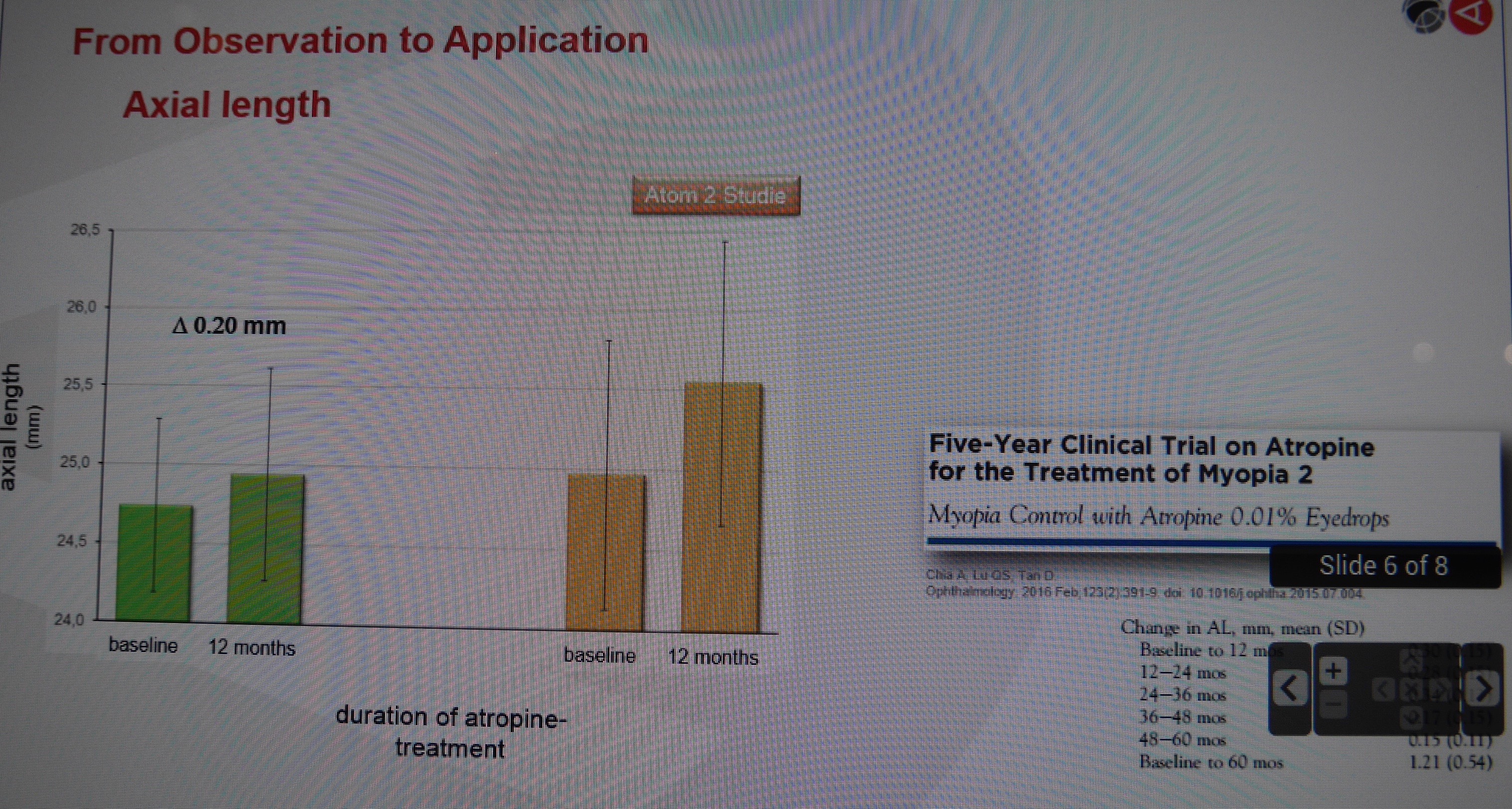 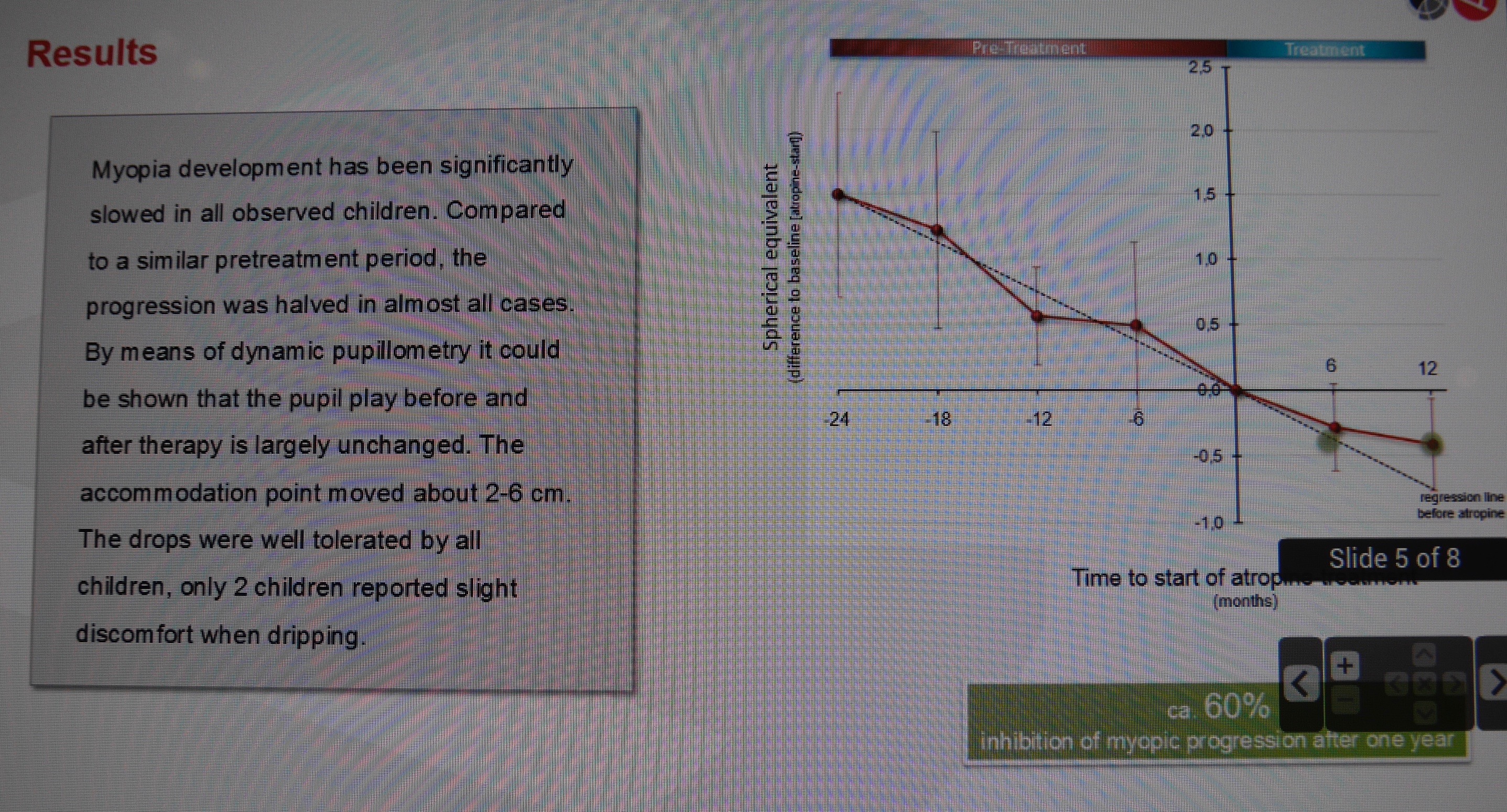 N
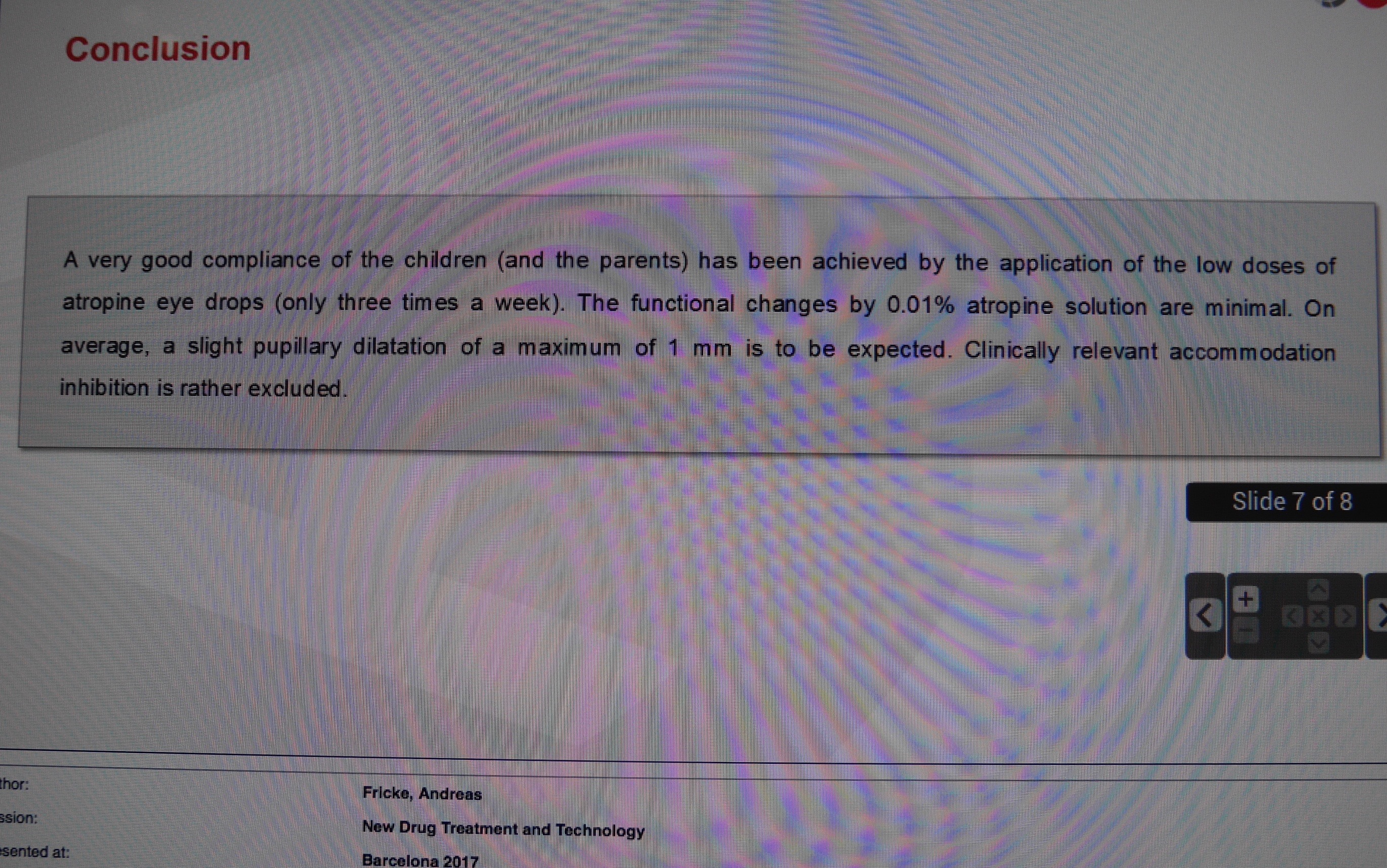 N
Visita oculistica

Ciclopegia :Tropicamide  Ciclolux  Atropina

  Astigmatismo –Anisometropie-Antimetropie

Esame Ortottico

Esame fundus  meticoloso
- Limitare ore di vita digitale
- Distanza 50 cm computer
                30 cm tablet
- Regola 20 min. 20 m.20sec.
Morgan I.et coll .Vision Res 2015
Attività fisica all’aperto protettivo
sviluppo miopia

Un’ ora attività fisica controbilancia 
3 ore di studio

Jacobsen N. IOVS 2008
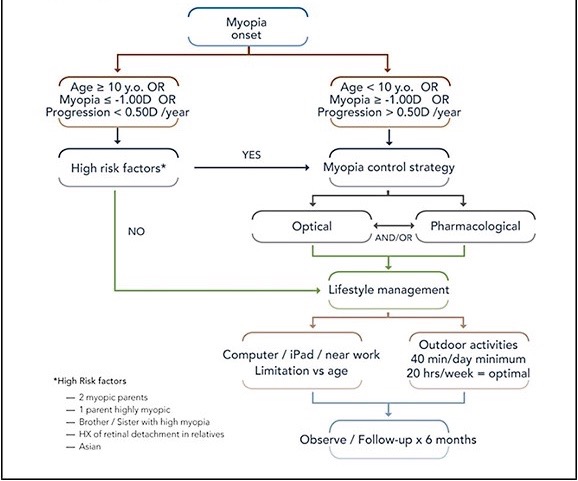 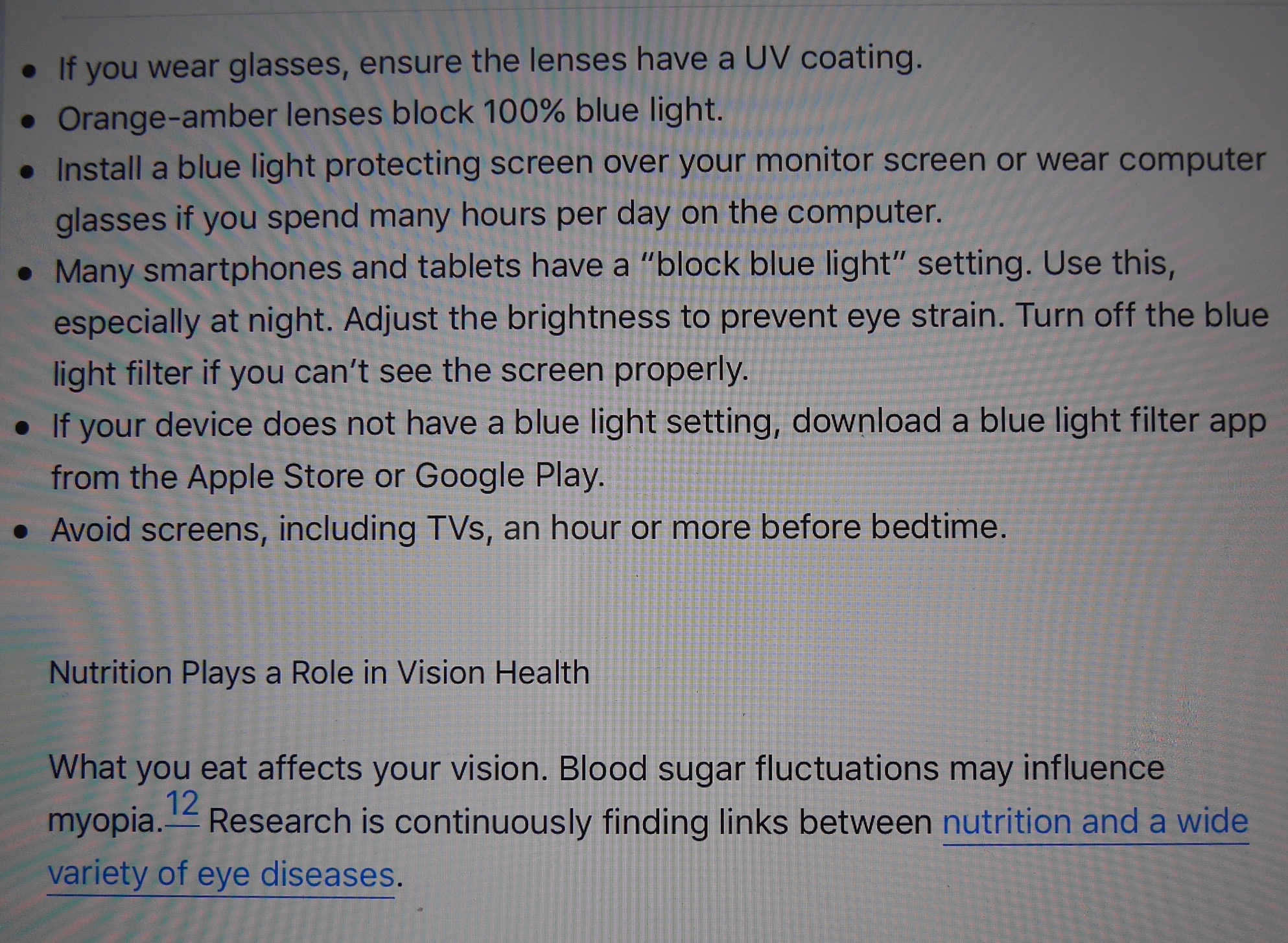 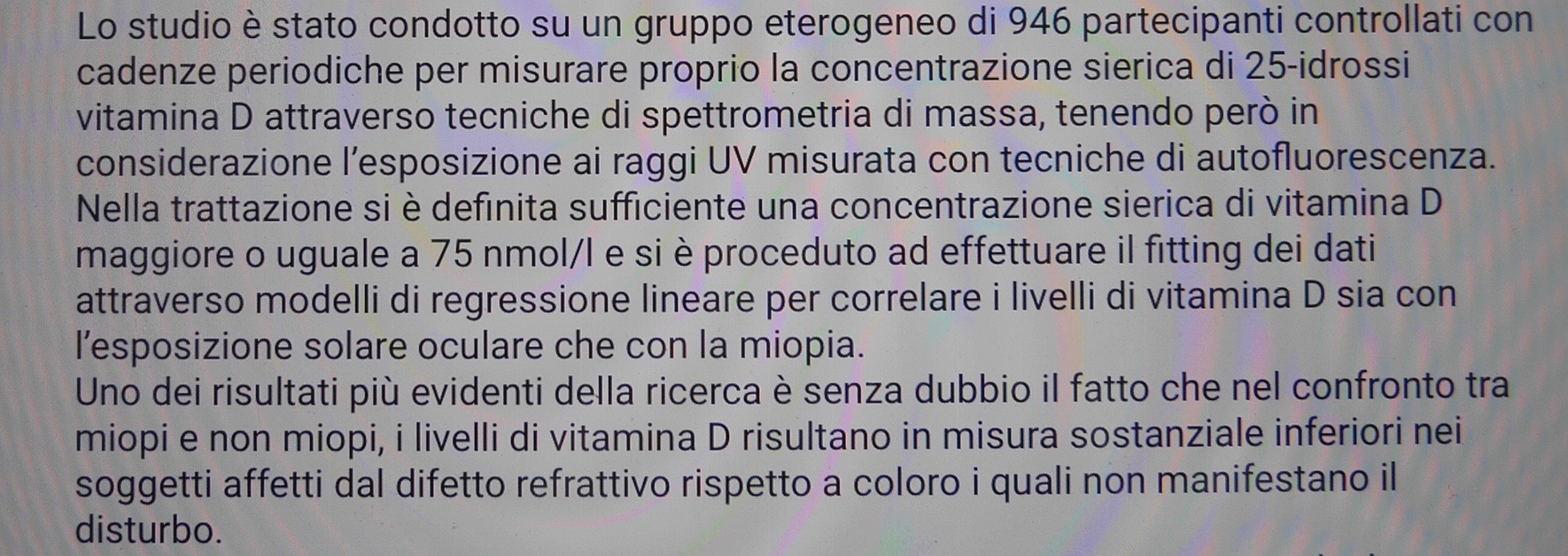 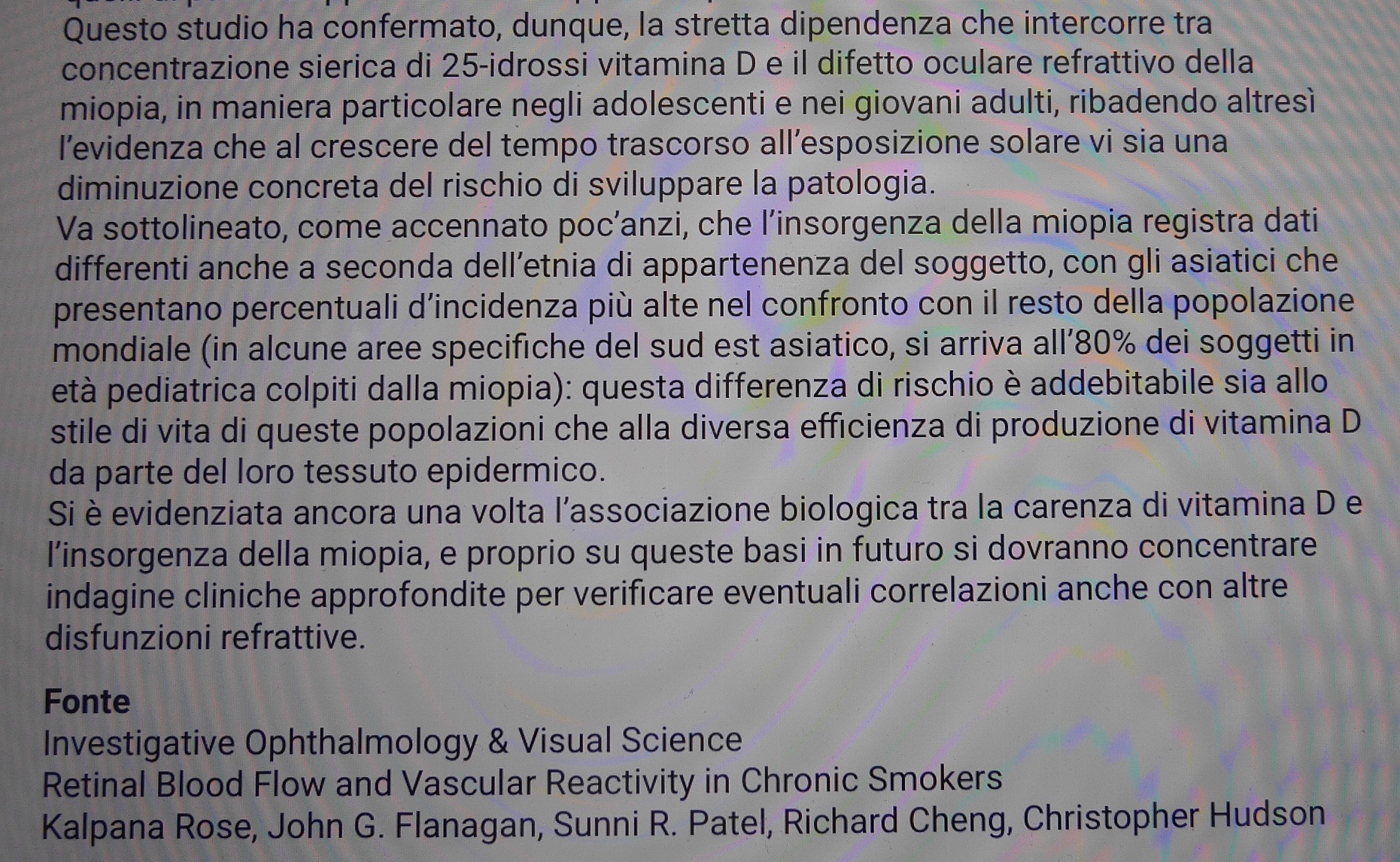 -Far passare più tempo al sole (3 ore al di 10.000 lux)

-Classe illuminazione artificiale 300-500 lux

- Attività fisica all’aperto protettiva sviluppo miopia

-Minor tempo Tablet

Feldkaemper M.e coll. Ophtalmology 2015
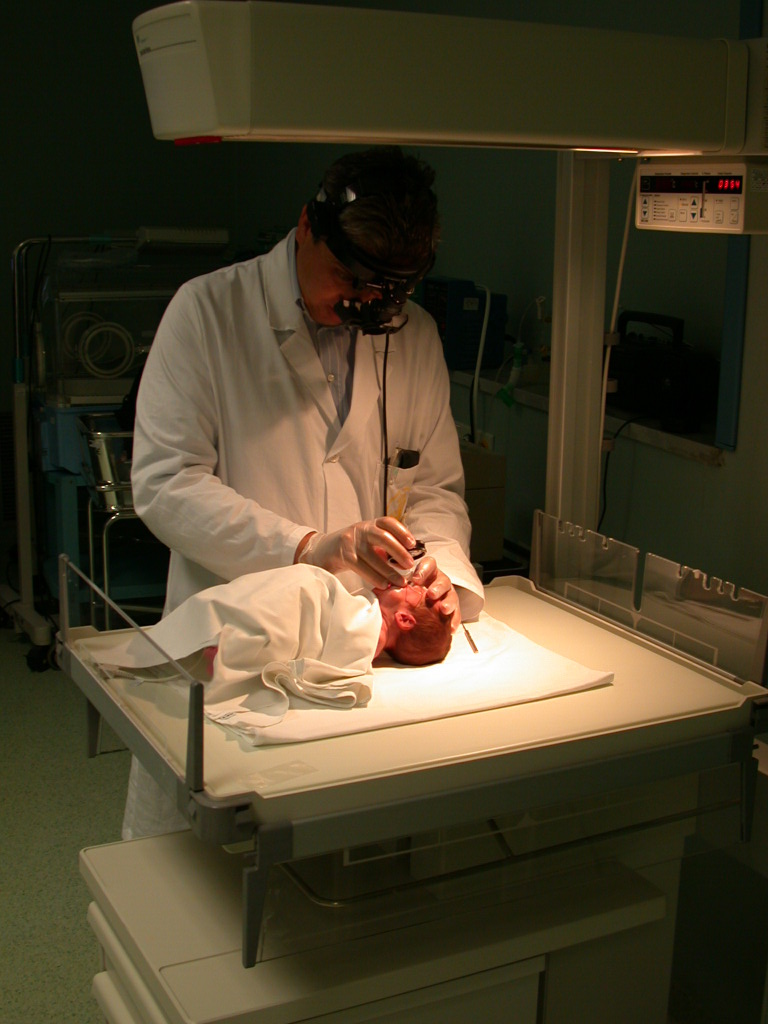 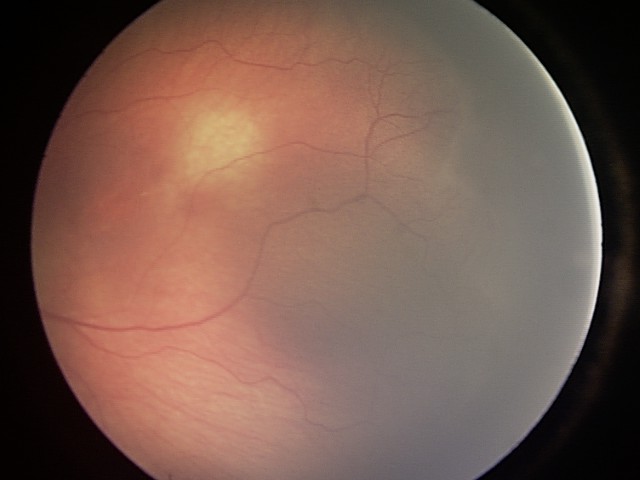 R. M.  ♀  24 settimane 
650 gr.
OS
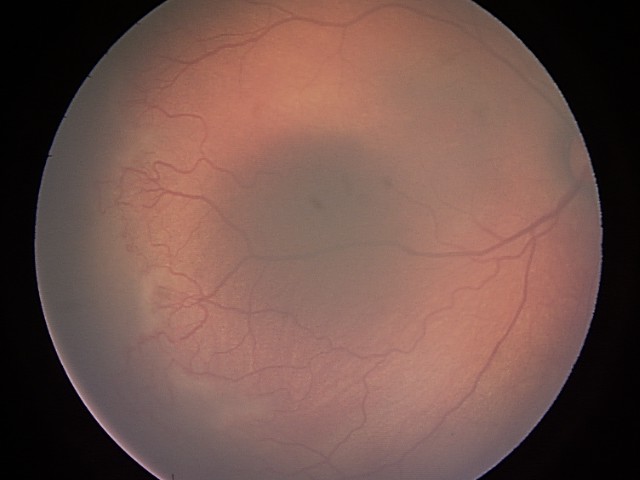 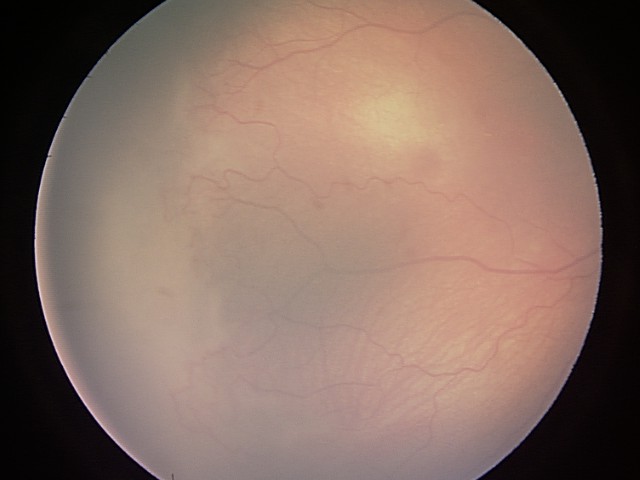 OD
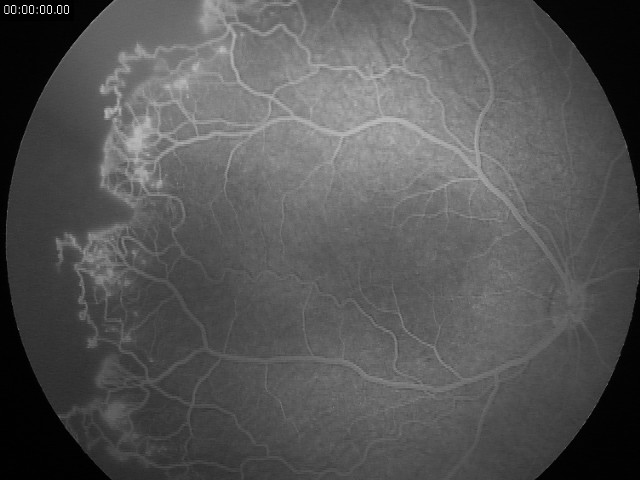 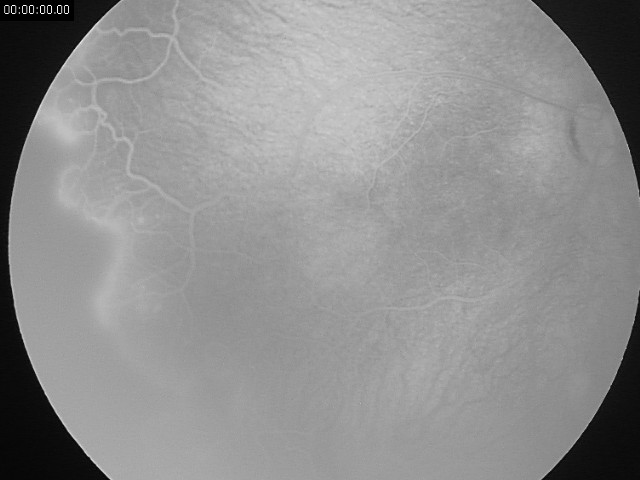 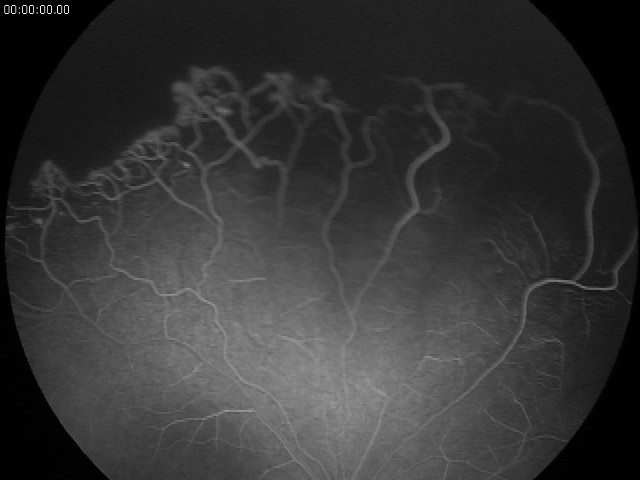 Esame fluorangiografico 
mediante RET-CAM
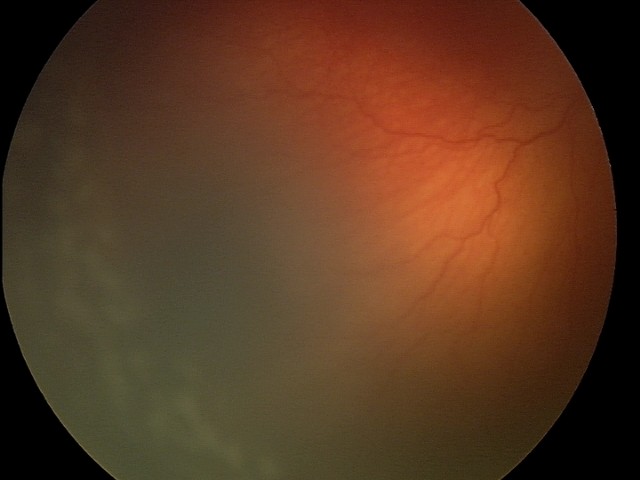 A 2 giorni dal trattamento laser
OS
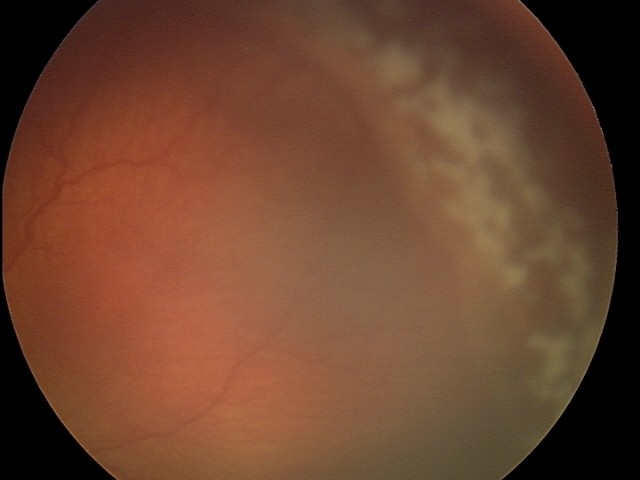 OD
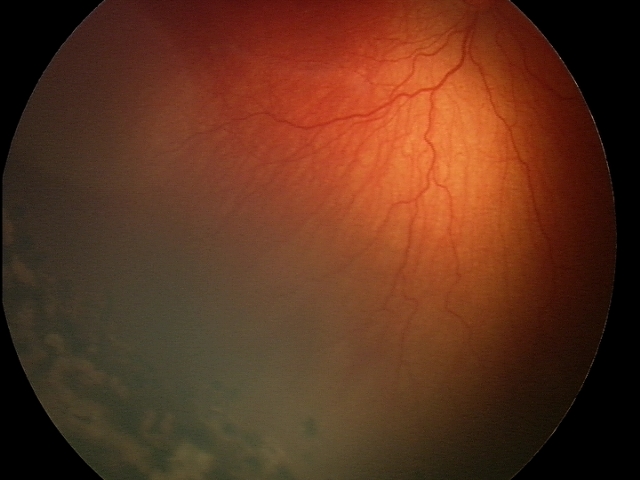 A 20 giorni dal trattamento laser
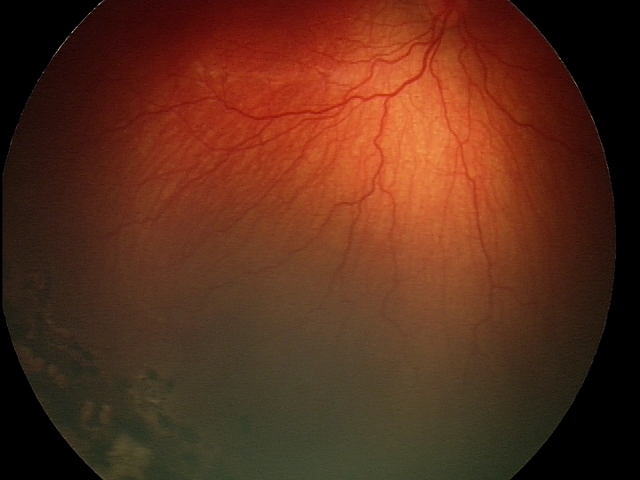 OD
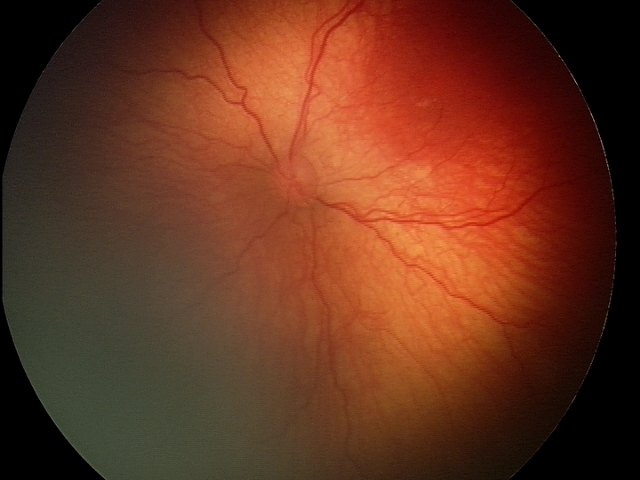 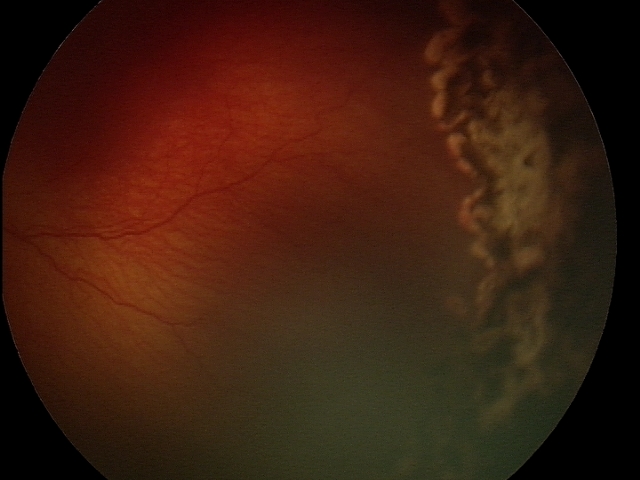 OS
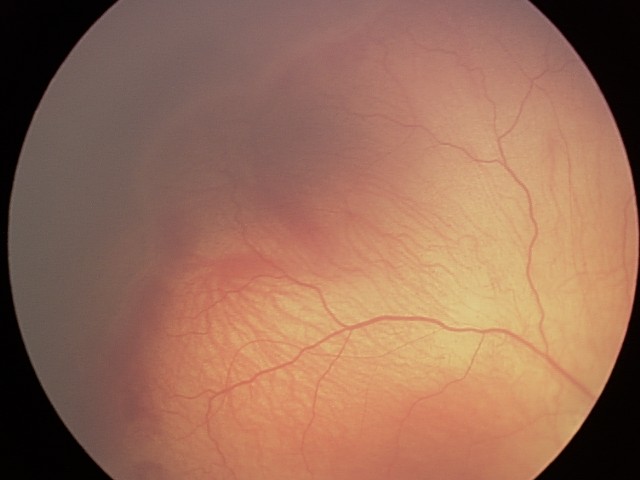 M. F. P. ♂  26 settimane 
762 gr.
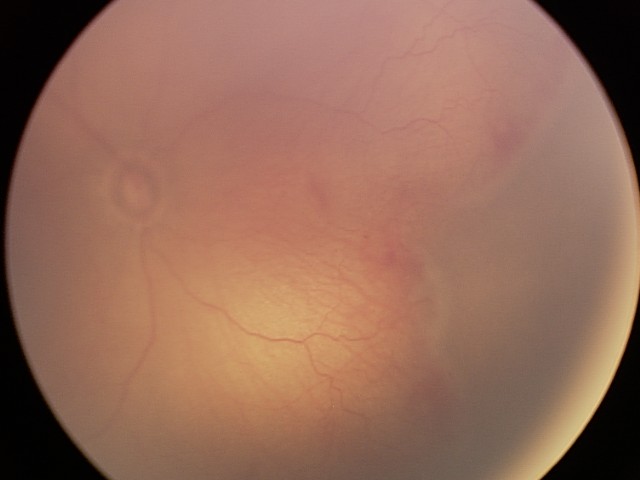 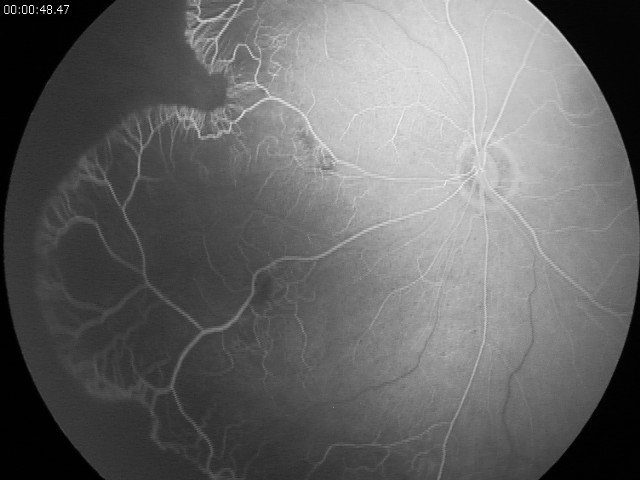 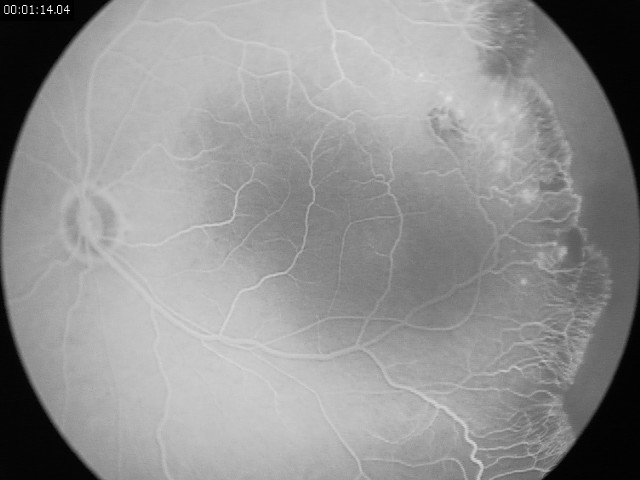 [Speaker Notes: Inserire fondi zone uguali ultima fag messina]
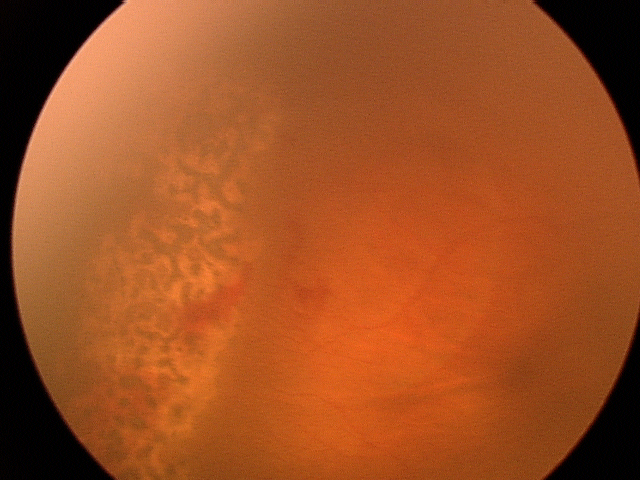 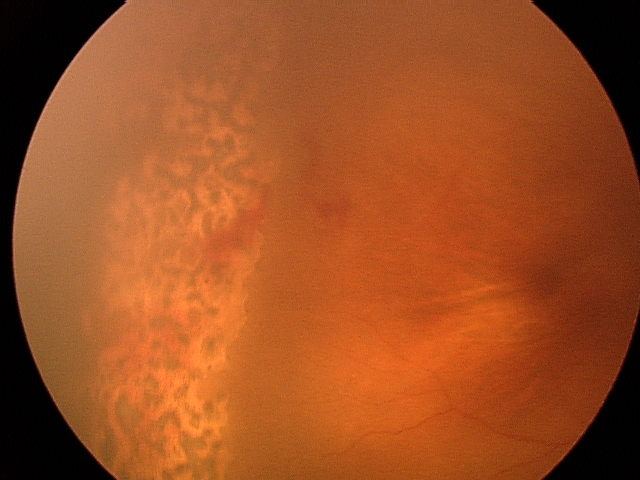 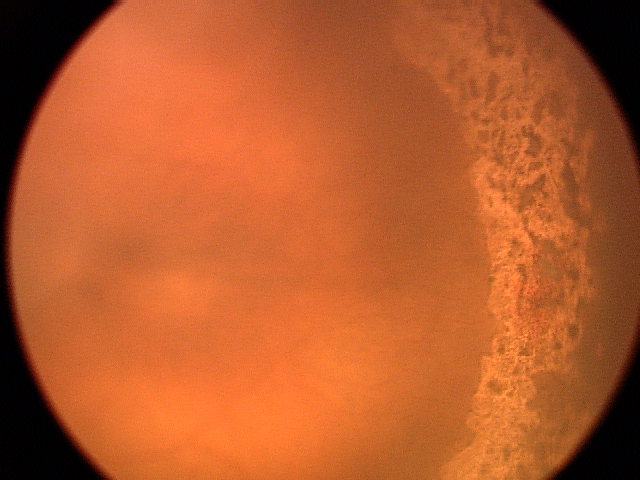 A 20 giorni dal trattamento laser
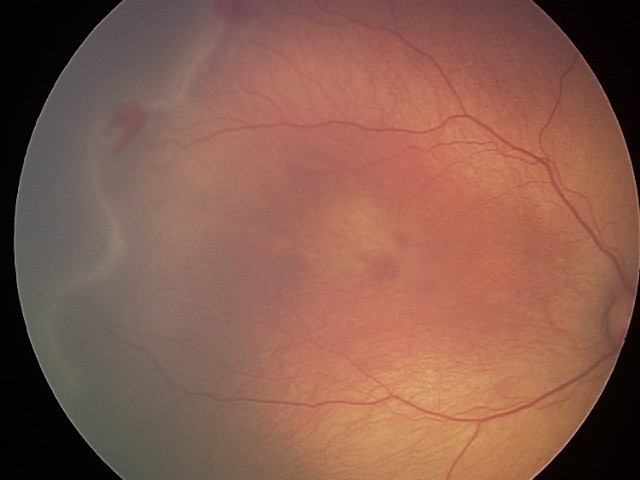 R. G. ♂ 30 settimane 
953 gr.
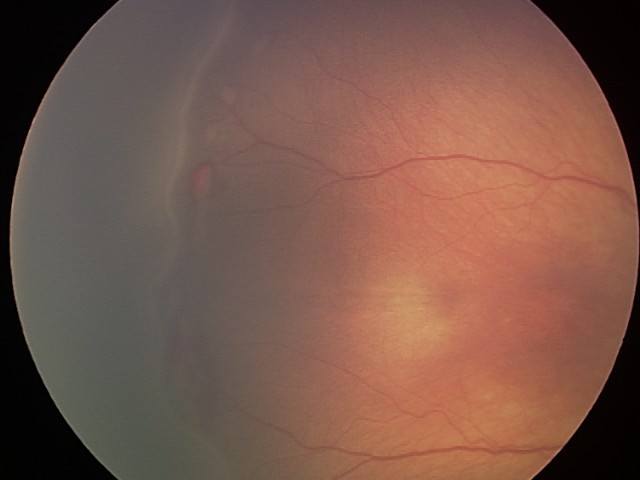 OD
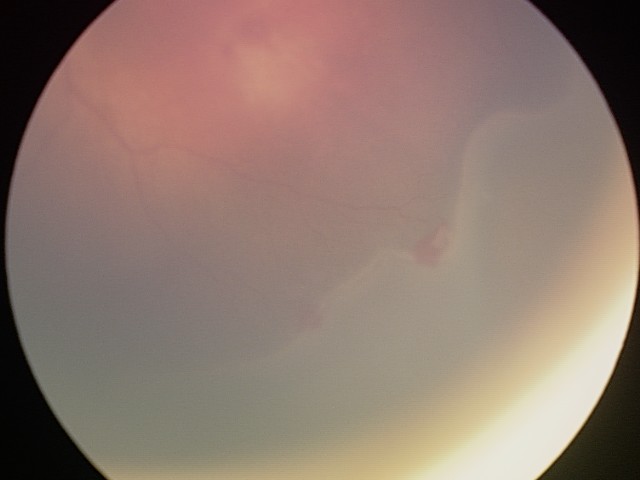 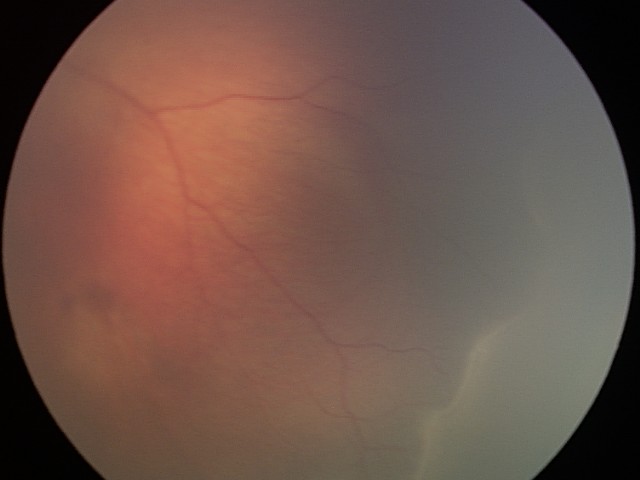 OS
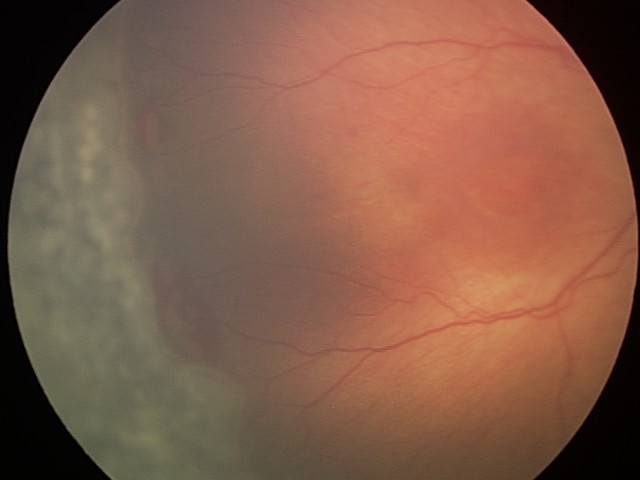 OD
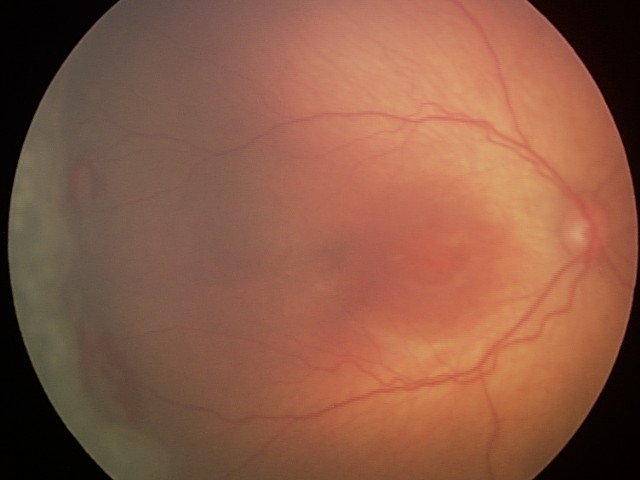 OS
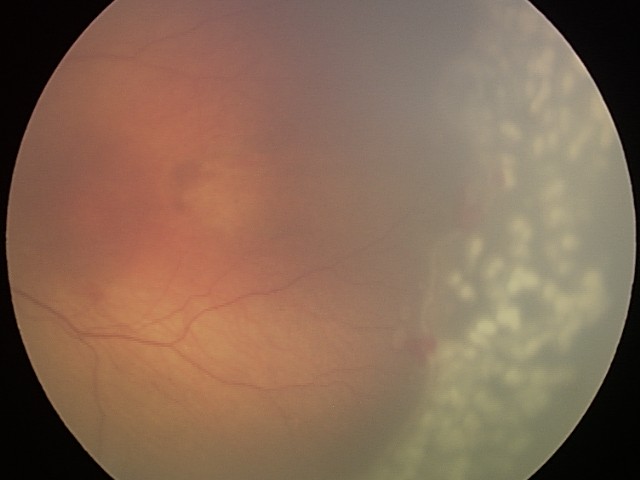 A 2 giorni dal trattamento laser
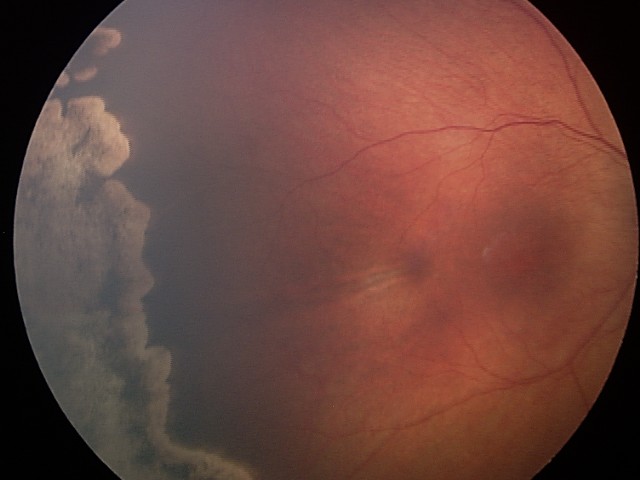 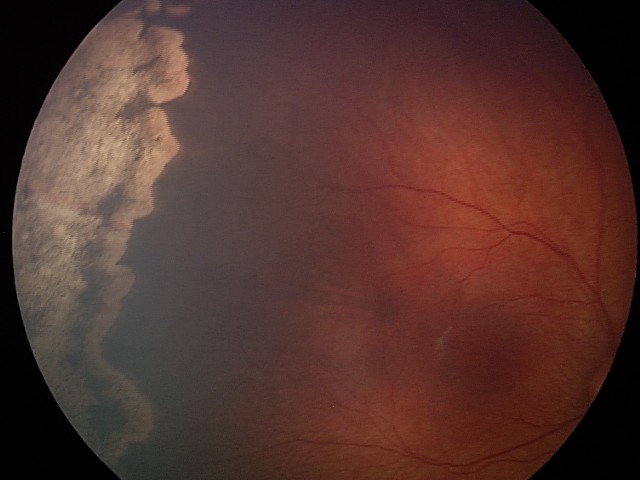 A 35 giorni dal trattamento laser
OD
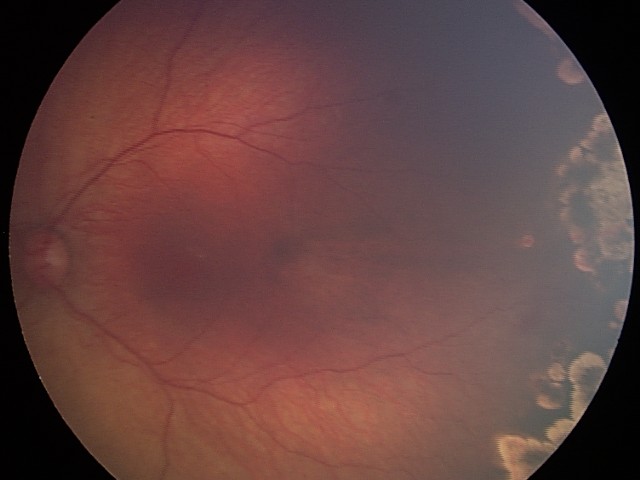 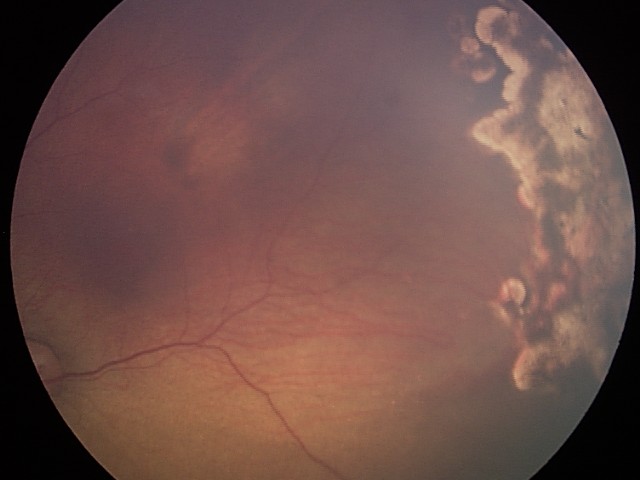 OS
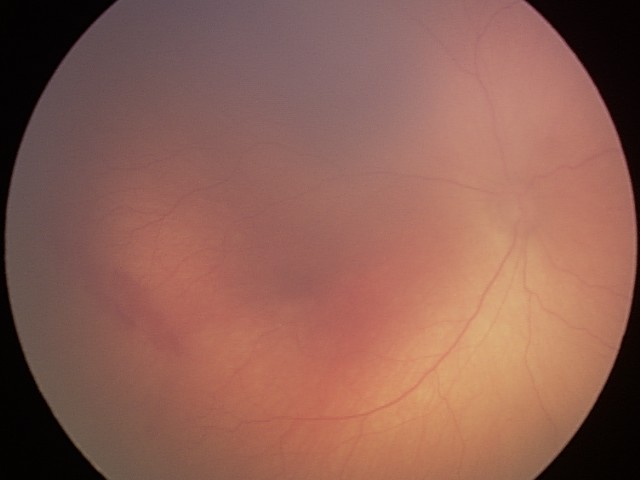 C. V. ♀ 23 settimane 
506 gr.
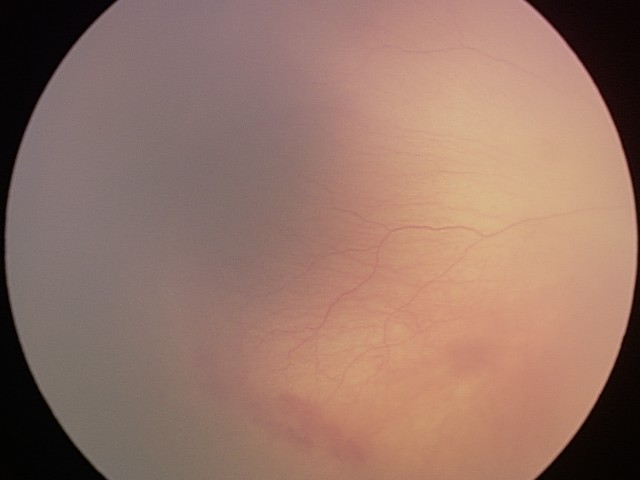 OD
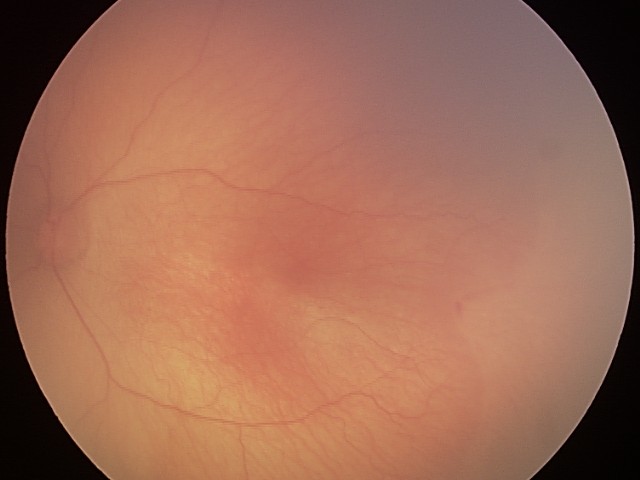 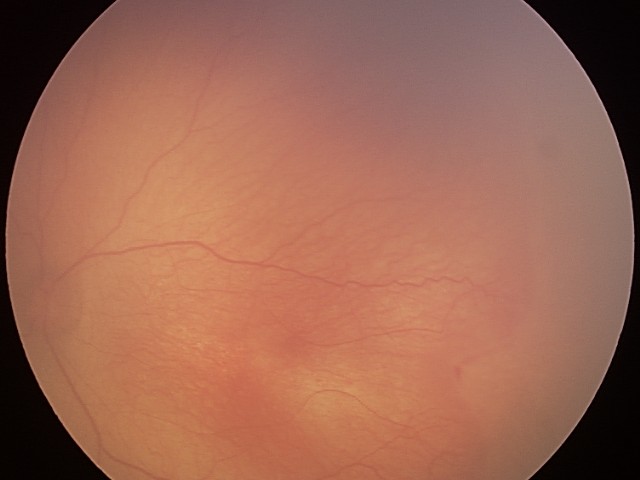 OS
A 20 giorni dal trattamento laser
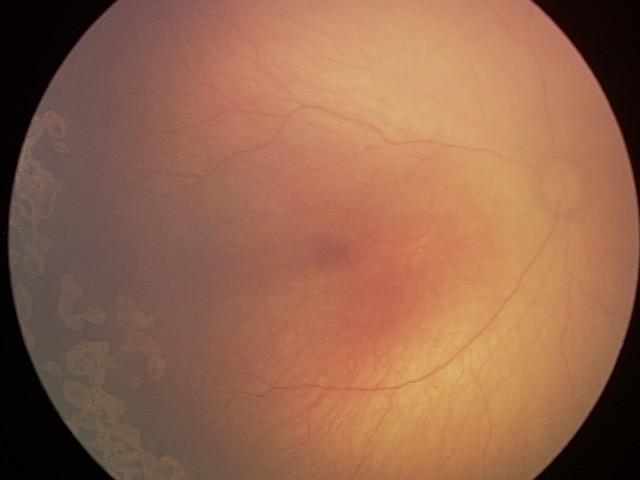 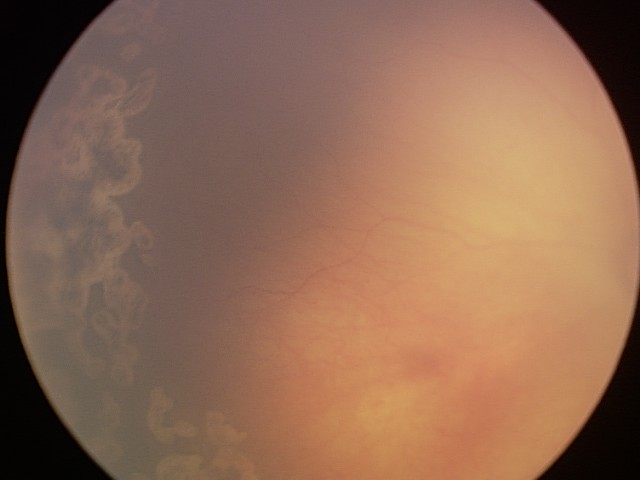 OD
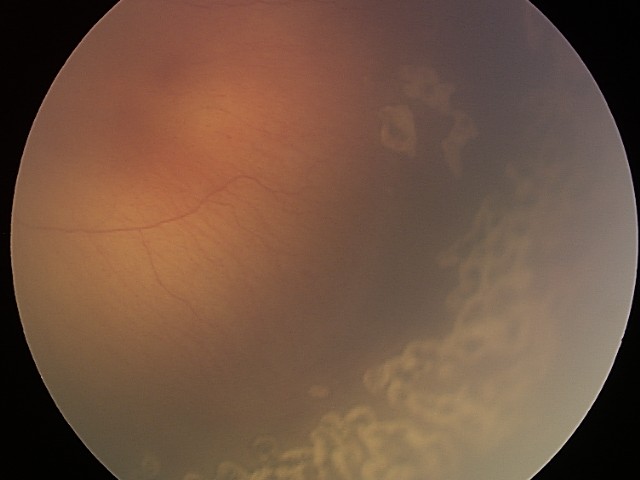 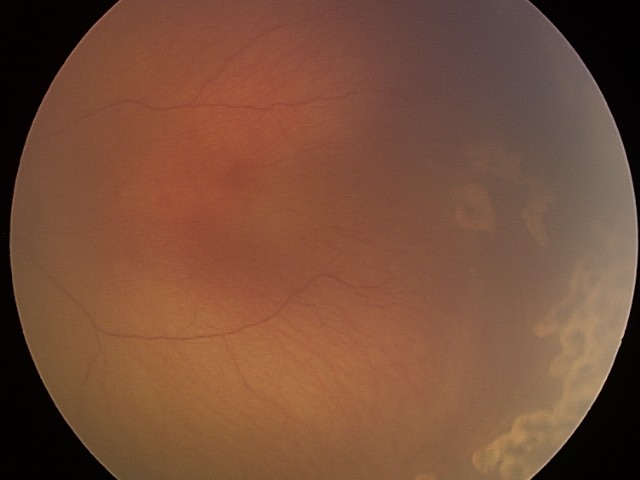 OS